第１部原爆をどう教えるか児童生徒用
2021年７月３日
広島平和教育研究所第一部門研究員
玉田文男
今日から始める平和学習
（１）原爆について知る。
　　①原爆の特徴
　　②広島と長崎の被害
①原爆の特徴　ア　熱線
〇広島平和記念資料館HP（ hpmmuseum.jp ）　
「展示・催し物」→「常設展示」→「５核兵器の危険性」
・「５－２原子爆弾の脅威」→「５－２－３熱線」
・「この項目内の資料」→「熱傷」
広島平和記念資料館 | 展示を見る | 常設展示 | 5 核兵器の危険性 | 5-2 原子爆弾の脅威 | 5-2-3 熱線 (hpmmuseum.jp)

広島平和記念資料館 | 展示を見る | 常設展示 | 5 核兵器の危険性 | 5-2 原子爆弾の脅威 | 5-2-3 熱線 | 5-2-3-1 熱傷 (hpmmuseum.jp)
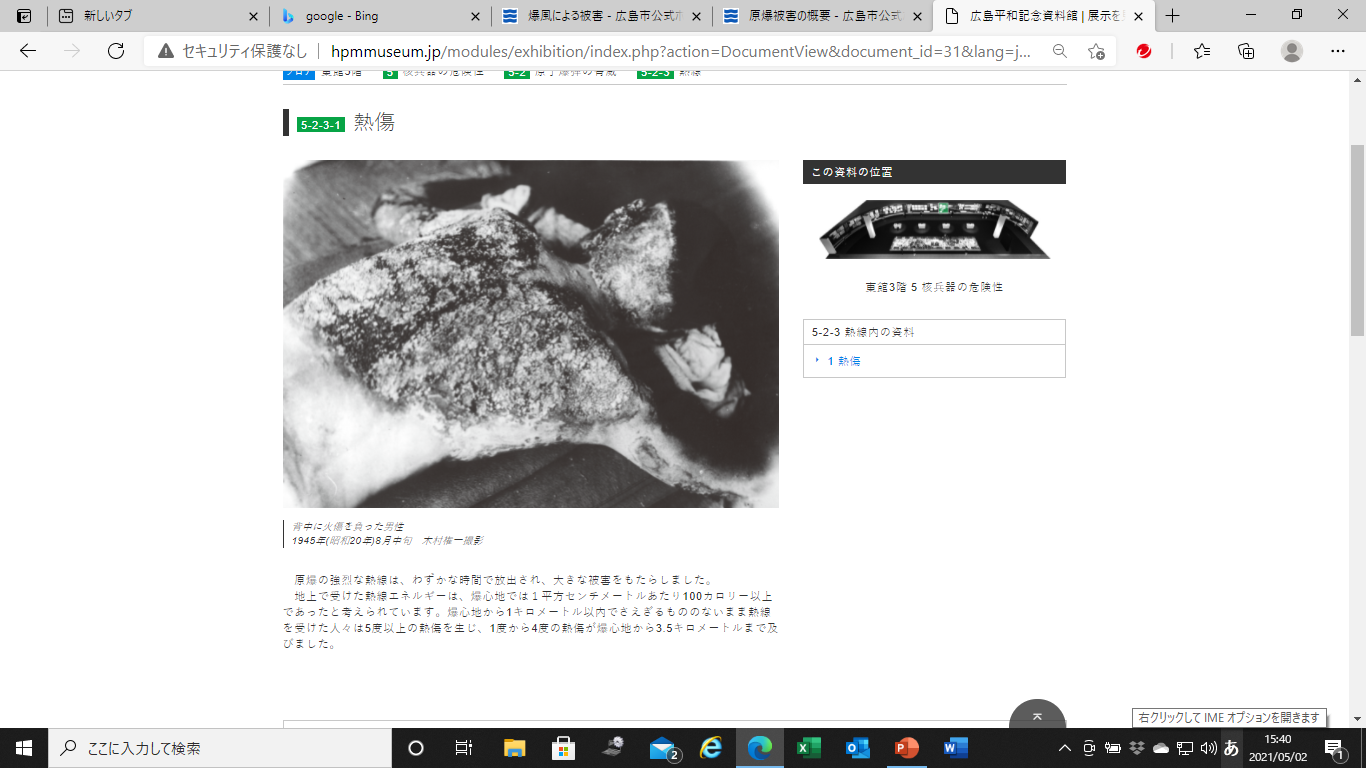 ①原爆の特徴　ア　熱線
広島市公式ホームページ (hiroshima.lg.jp)→「原爆・平和」→「被爆の実相・復興・被爆者援護法等」→「原爆被害の概要」→熱線による被害 - 広島市公式ホームページ (hiroshima.lg.jp)

https://www.city.hiroshima.lg.jp/soshiki/48/9402.html
①原爆の特徴　イ　爆風
〇広島平和記念資料館HP（ hpmmuseum.jp ）　
「展示・催し物」→「常設展示」→「５核兵器の危険性」
・「５－２原子爆弾の脅威」→「５－２－４爆風」
・「この項目内の資料」→「建造物への爆風の影響」

広島平和記念資料館 | 展示を見る | 常設展示 | 5 核兵器の危険性 | 5-2 原子爆弾の脅威 | 5-2-4 爆風 (hpmmuseum.jp)
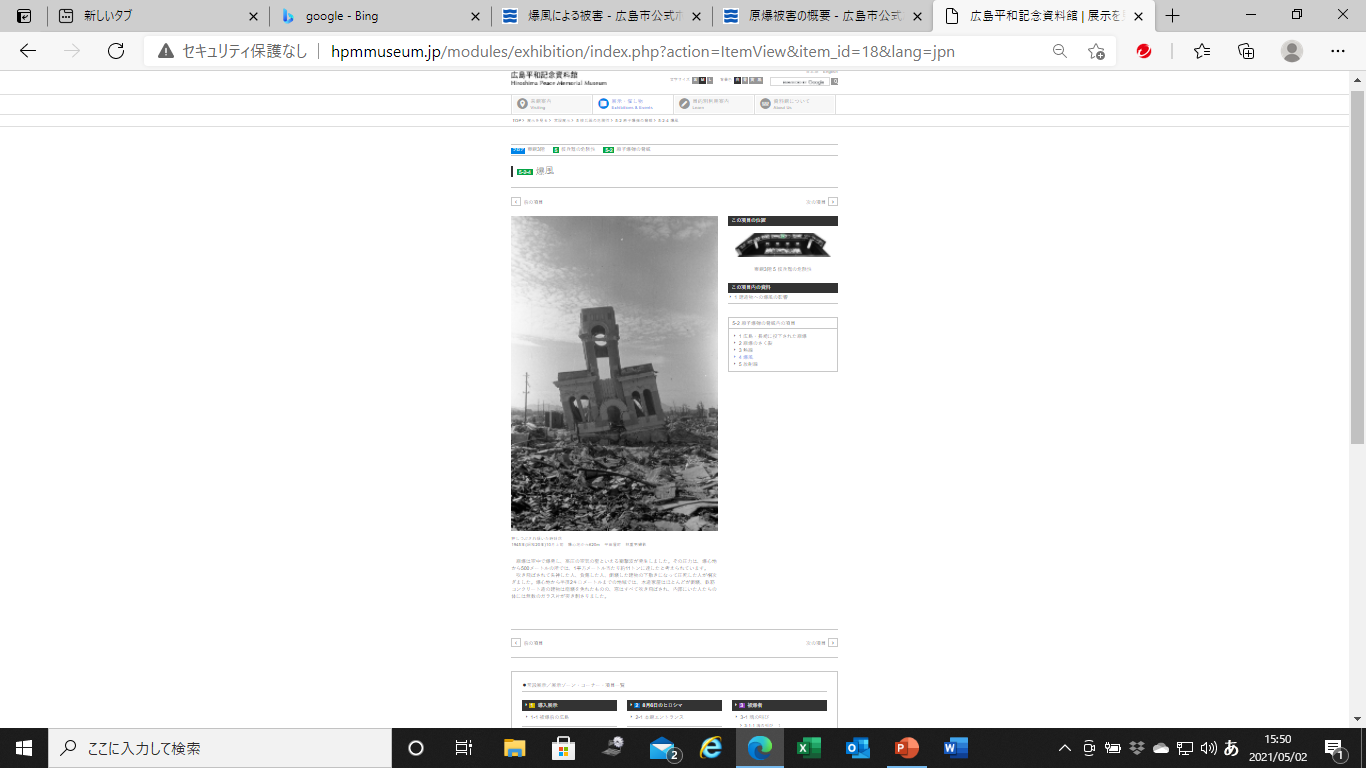 ①原爆の特徴　イ　爆風
広島市公式ホームページ (hiroshima.lg.jp)→「原爆・平和」→「被爆の実相・復興・被爆者援護法等」→「原爆被害の概要」→爆風による被害 - 広島市公式ホームページ (hiroshima.lg.jp)

https://www.city.hiroshima.lg.jp/soshiki/48/9404.html
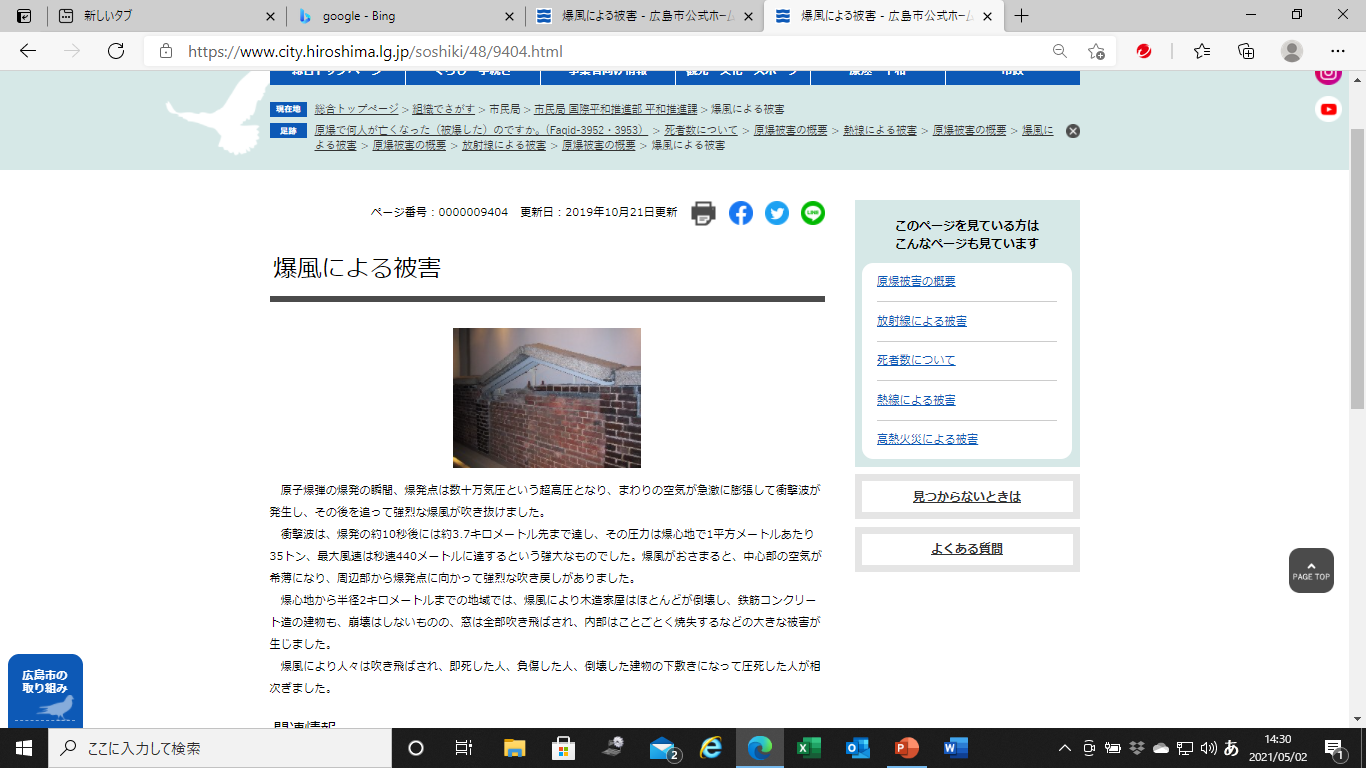 ①原爆の特徴　ウ　放射線
〇広島平和記念資料館HP（ hpmmuseum.jp ）　
「展示・催し物」→「常設展示」→「５核兵器の危険性」
・「５－２原子爆弾の脅威」→「５－２－５放射線」

広島平和記念資料館 | 展示を見る | 常設展示 | 5 核兵器の危険性 | 5-2 原子爆弾の脅威 | 5-2-5 放射線 (hpmmuseum.jp)
①原爆の特徴　ウ　放射線
〇広島平和記念資料館HP（ hpmmuseum.jp ）　
「展示・催し物」→「常設展示」→「５核兵器の危険性」
・「５－２原子爆弾の脅威」→「５－２－５放射線」
・「この項目内の資料」→

「1 初期放射線と残留放射線」
広島平和記念資料館 | 展示を見る | 常設展示 | 5 核兵器の危険性 | 5-2 原子爆弾の脅威 | 5-2-5 放射線 | 5-2-5-1 初期放射線と残留放射線 (hpmmuseum.jp)、
「２被爆線量と放射線による障害」
広島平和記念資料館 | 展示を見る | 常設展示 | 5 核兵器の危険性 | 5-2 原子爆弾の脅威 | 5-2-5 放射線 | 5-2-5-2 被ばく線量と放射線による障害 (hpmmuseum.jp)
「３放射線による影響が大きい人体の部位」
広島平和記念資料館 | 展示を見る | 常設展示 | 5 核兵器の危険性 | 5-2 原子爆弾の脅威 | 5-2-5 放射線 | 5-2-5-3 放射線による影響が大きい人体の部位 (hpmmuseum.jp)
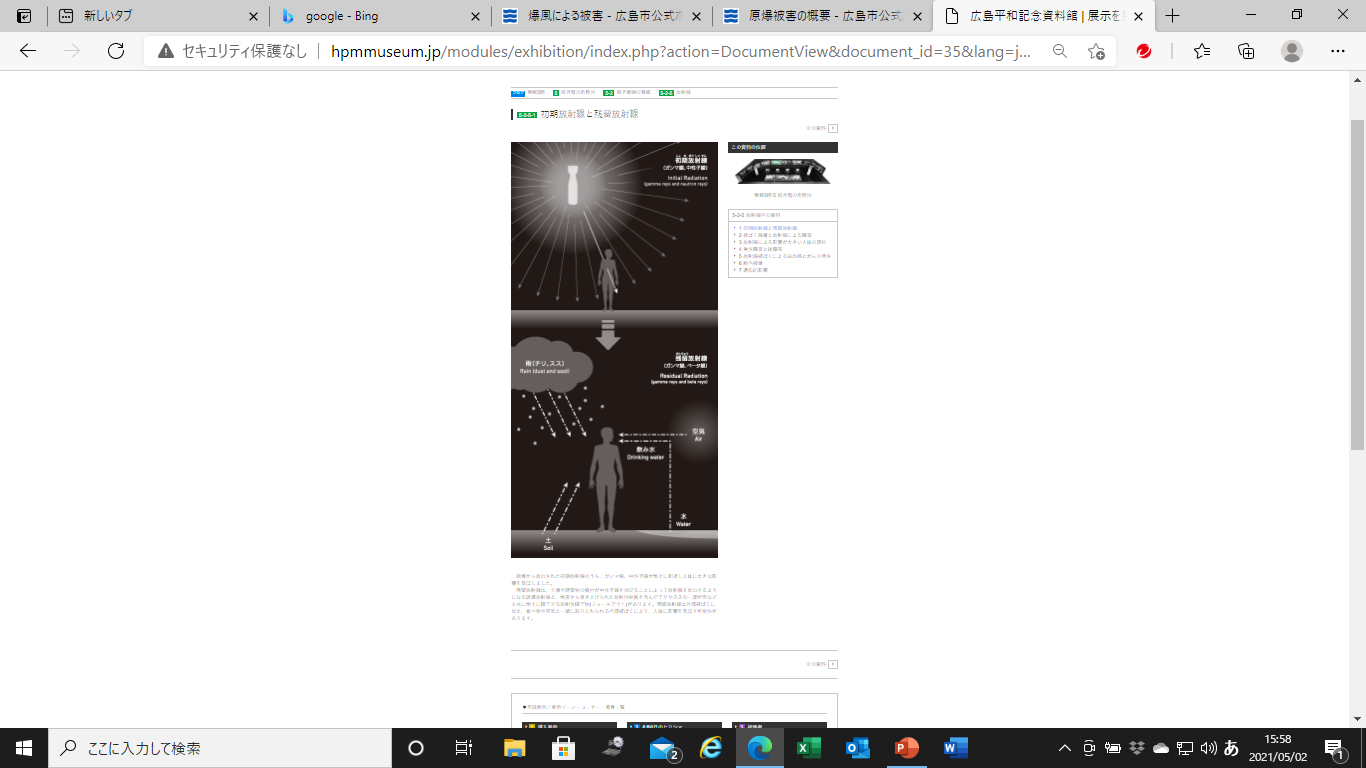 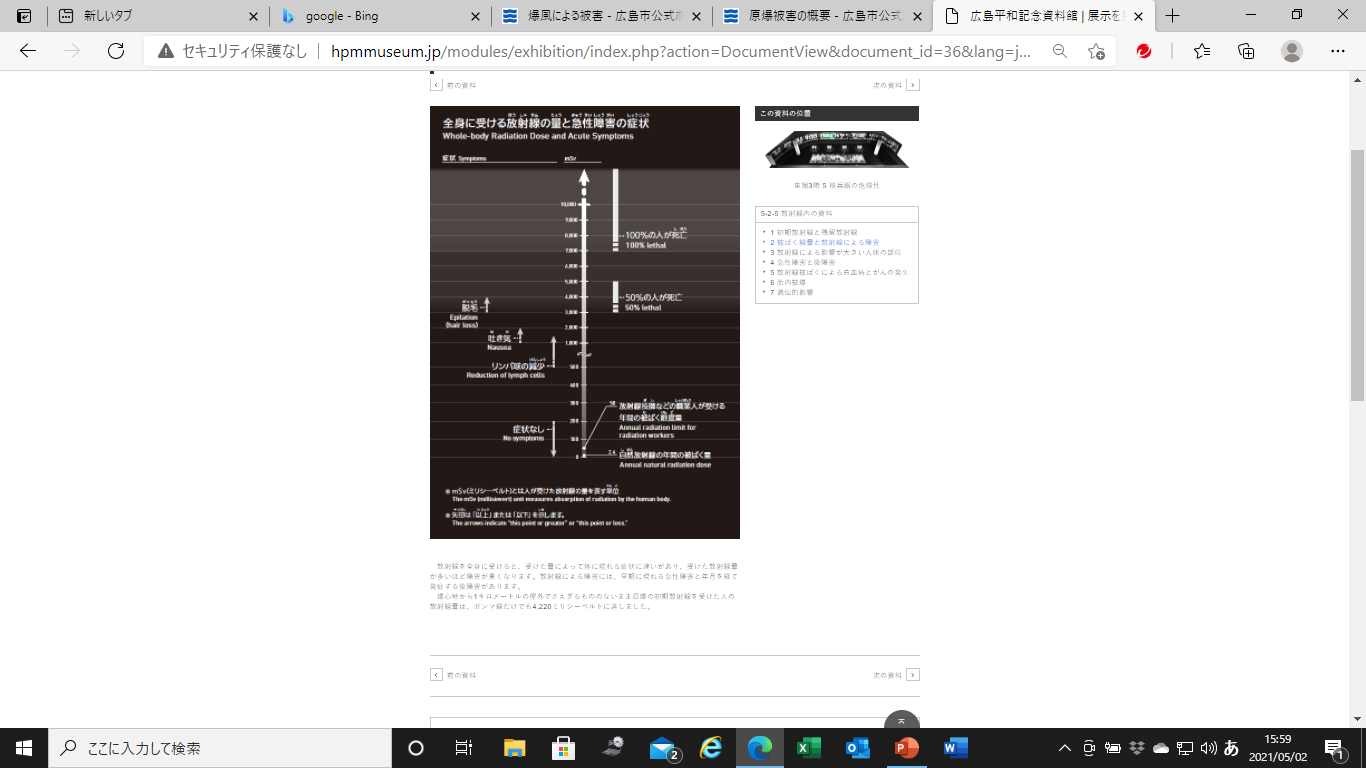 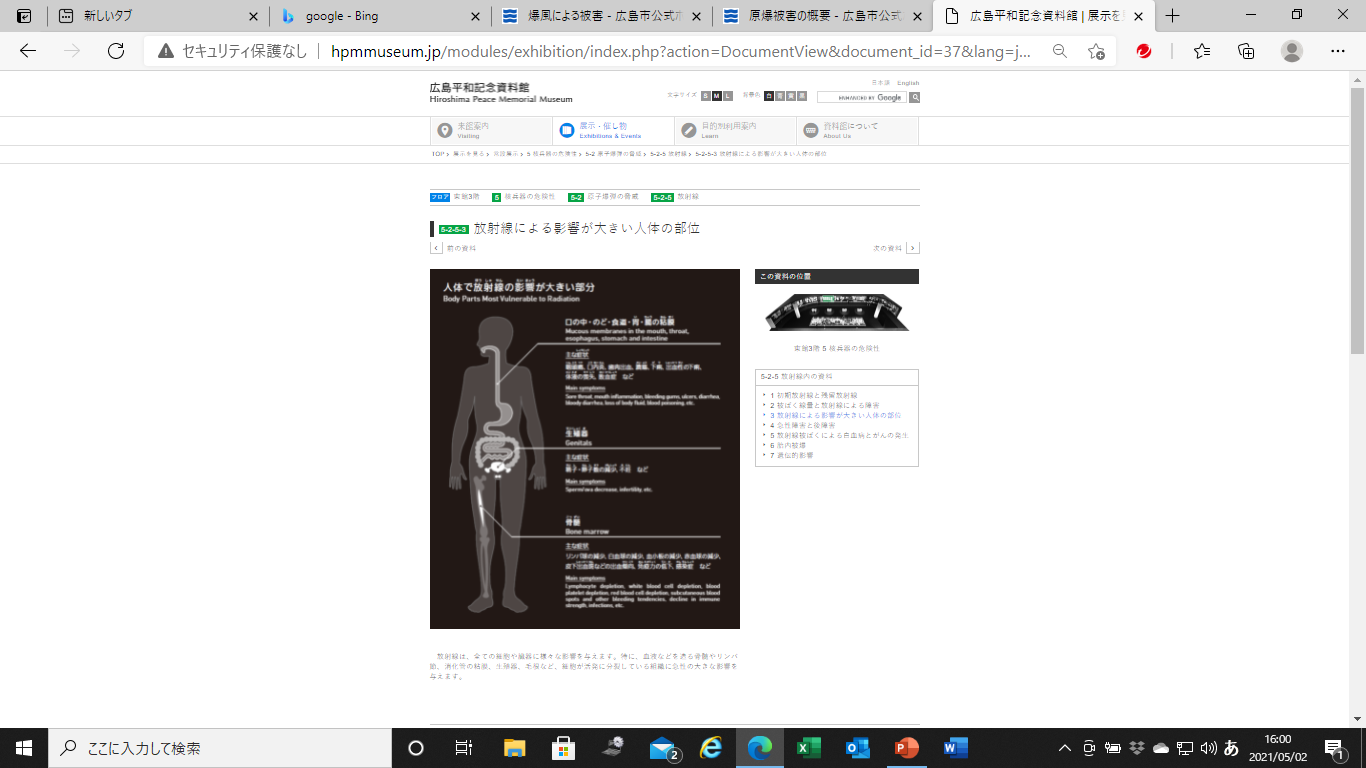 ①原爆の特徴　ウ　放射線
〇広島平和記念資料館HP（ hpmmuseum.jp ）　
「展示・催し物」→「常設展示」→「５核兵器の危険性」
・「５－２原子爆弾の脅威」→「５－２－５放射線」
・「この項目内の資料」→
「4急性障害と後障害」
広島平和記念資料館 | 展示を見る | 常設展示 | 5 核兵器の危険性 | 5-2 原子爆弾の脅威 | 5-2-5 放射線 | 5-2-5-4 急性障害と後障害 (hpmmuseum.jp)
「５放射線被ばくによる白血病とがんの発生」
広島平和記念資料館 | 展示を見る | 常設展示 | 5 核兵器の危険性 | 5-2 原子爆弾の脅威 | 5-2-5 放射線 | 5-2-5-5 放射線被ばくによる白血病とがんの発生 (hpmmuseum.jp)
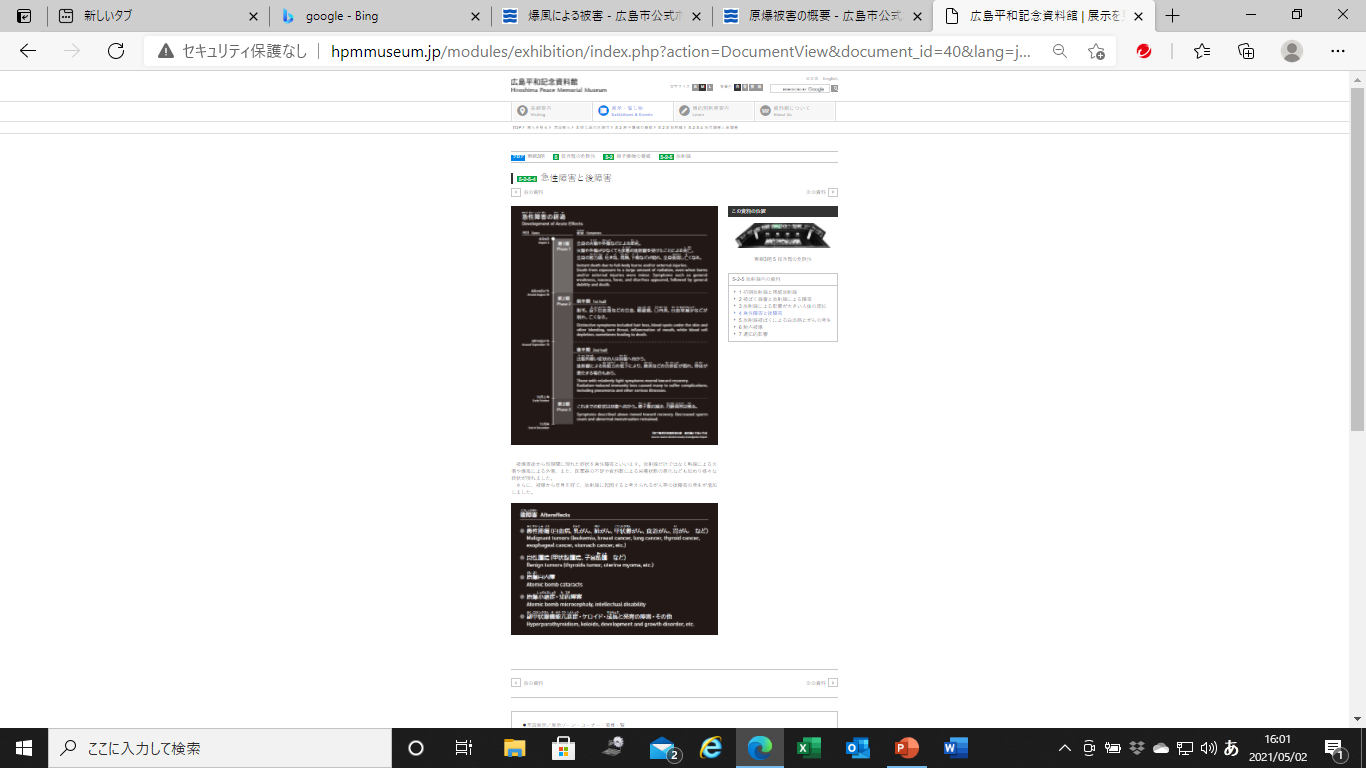 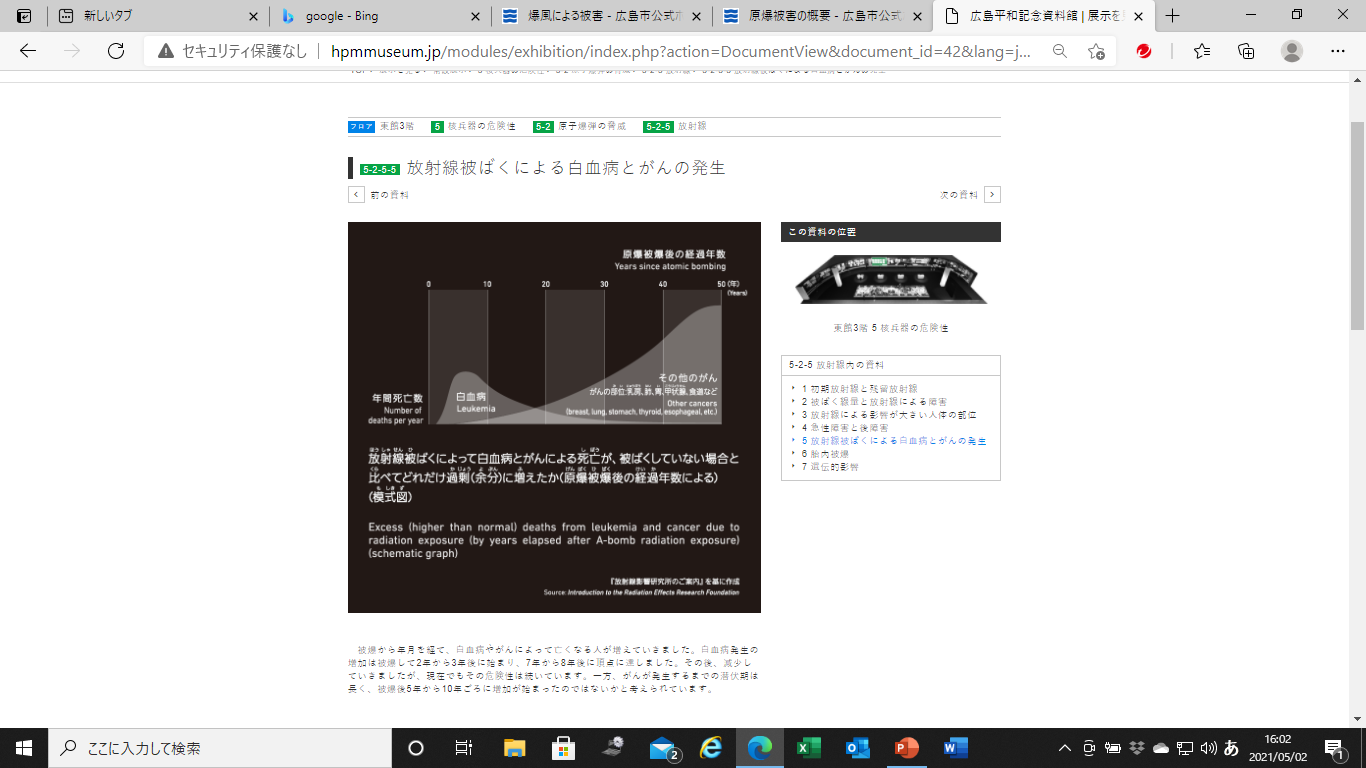 ①原爆の特徴　ウ　放射線
〇広島平和記念資料館HP（ hpmmuseum.jp ）　
「展示・催し物」→「常設展示」→「５核兵器の危険性」
・「５－２原子爆弾の脅威」→「５－２－５放射線」
・「この項目内の資料」→
「6体内被爆」
広島平和記念資料館 | 展示を見る | 常設展示 | 5 核兵器の危険性 | 5-2 原子爆弾の脅威 | 5-2-5 放射線 | 5-2-5-6 胎内被爆 (hpmmuseum.jp)
「７遺伝的影響 熱傷」
広島平和記念資料館 | 展示を見る | 常設展示 | 5 核兵器の危険性 | 5-2 原子爆弾の脅威 | 5-2-5 放射線 | 5-2-5-7 遺伝的影響 (hpmmuseum.jp)
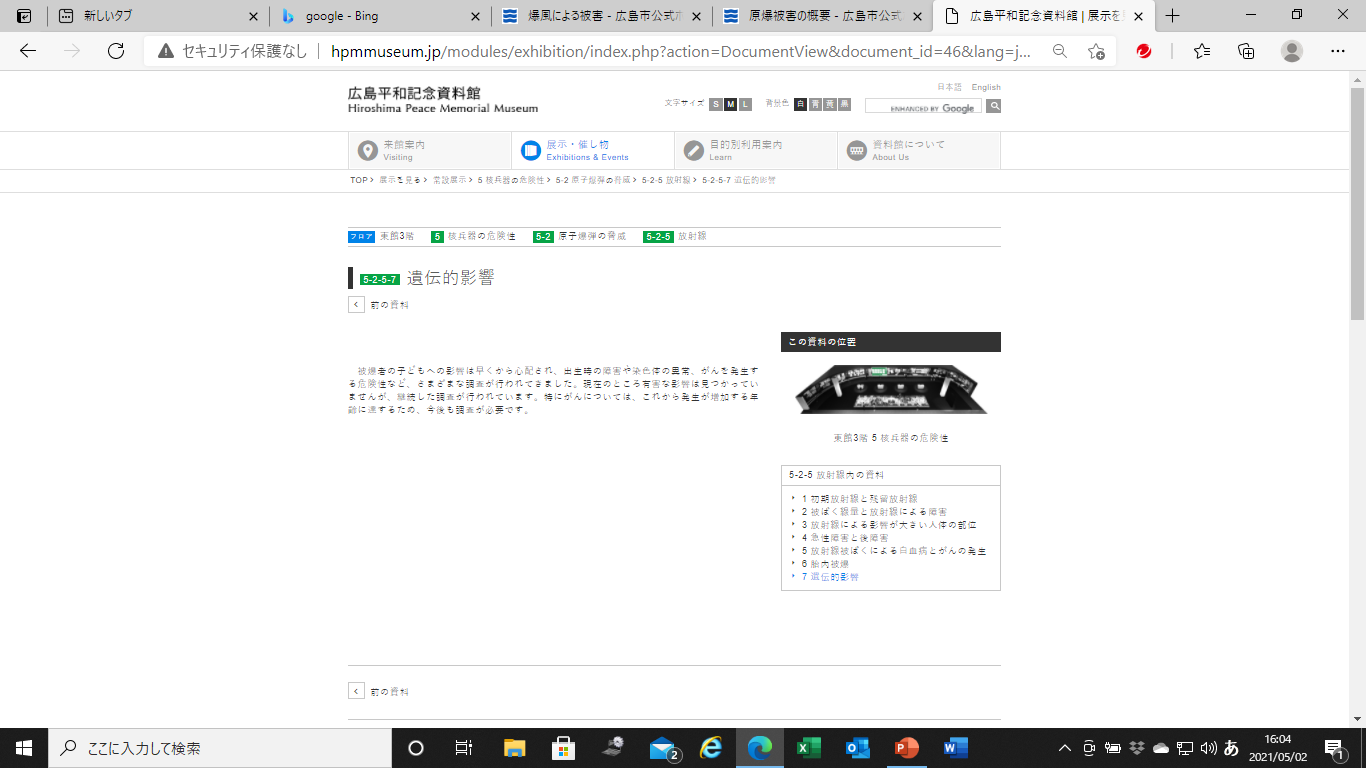 ①原爆の特徴　ウ　放射線
広島市公式ホームページ (hiroshima.lg.jp)→「原爆・平和」→「被爆の実相・復興・被爆者援護法等」→「原爆被害の概要」→放射線による被害 - 広島市公式ホームページ (hiroshima.lg.jp)

https://www.city.hiroshima.lg.jp/soshiki/48/9411.html
①原爆の特徴　エ　高熱火災
広島市公式ホームページ (hiroshima.lg.jp)→「原爆・平和」→「被爆の実相・復興・被爆者援護法等」→「原爆被害の概要」→高熱火災による被害 - 広島市公式ホームページ (hiroshima.lg.jp)

https://www.city.hiroshima.lg.jp/soshiki/48/9409.html
原爆の特徴
〇広島平和記念資料館HP（ hpmmuseum.jp ）　
「展示・催し物」→「常設展示」→「５核兵器の危険性」
・「５－２原子爆弾の脅威」

広島平和記念資料館 | 展示を見る | 常設展示 | 5 核兵器の危険性 | 5-2 原子爆弾の脅威 (hpmmuseum.jp)
原爆の特徴
広島市公式ホームページ (hiroshima.lg.jp)→「原爆・平和」→「被爆の実相・復興・被爆者援護法等」→

〇原爆被害の概要 - 広島市公式ホームページ (hiroshima.lg.jp) 

https://www.city.hiroshima.lg.jp/site/atomicbomb-peace/9399.
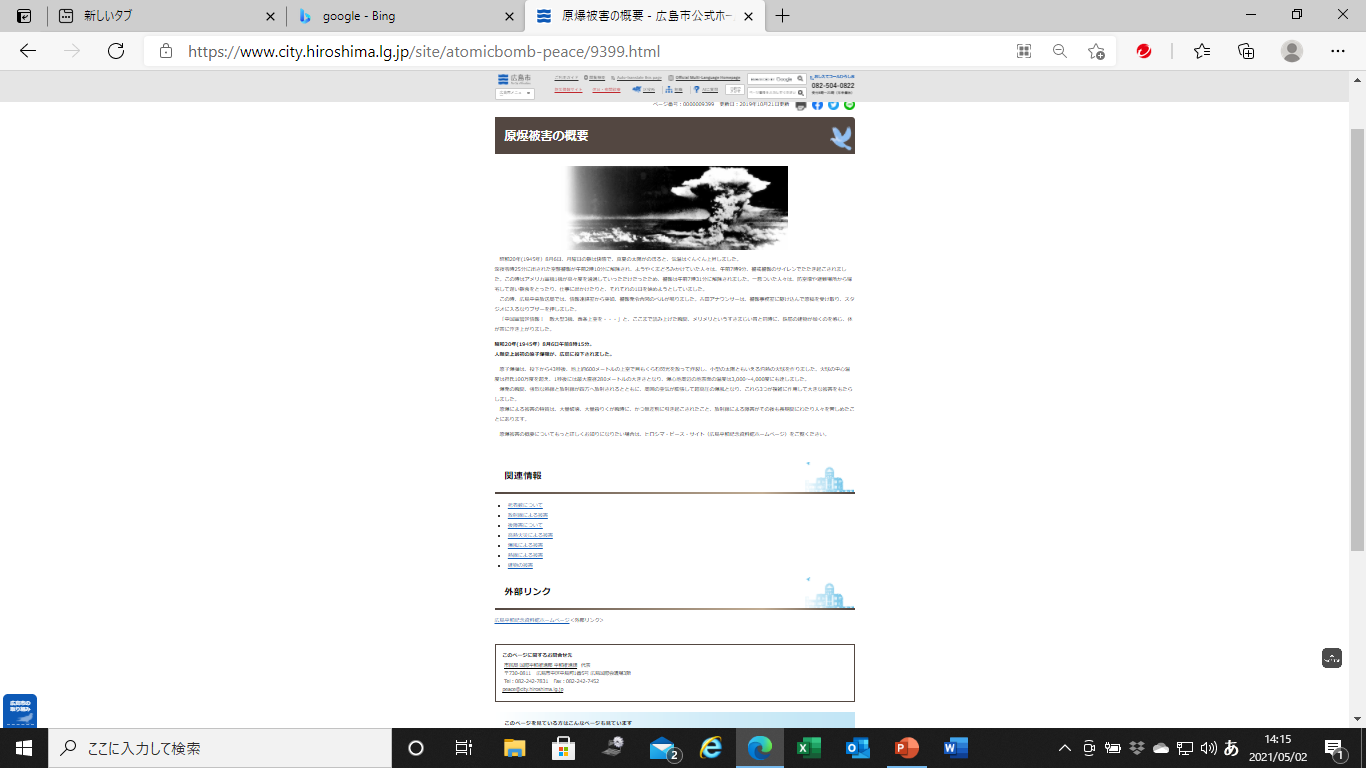 ②広島と長崎の被害　ア　広島
〇広島平和記念資料館HP（ hpmmuseum.jp ）　
「展示・催し物」→「常設展示」→
・「２　8月6日のヒロシマ」
広島平和記念資料館 | 展示を見る | 常設展示 | 2 　8月6日のヒロシマ (hpmmuseum.jp)

・「３　被爆者」
広島平和記念資料館 | 展示を見る | 常設展示 | 3 被爆者 (hpmmuseum.jp)
たくさんの絵や写真があります。
②広島と長崎の被害　ア　広島
ヒロシマ平和メディアセンター（http://www.hiroshimapeacemedia.jp/）
「原爆投下でどんな被害がでたのですか」
②広島と長崎の被害　イ　長崎
〇長崎原爆資料館・長崎市平和会館 – 長崎市への原子爆弾投下に関する資料を取り扱った長崎市立の資料館 (nabmuseum.jp)

B　原爆による被害 – 長崎原爆資料館・長崎市平和会館 (nabmuseum.jp)
https://nabmuseum.jp/genbaku/tenji/higai/
今日から始める平和学習
（３）深めよう戦争と原爆の学習
　　①原爆について考えてみよう
　　　「原爆について考えてみよう」P23～P25
　　　　第二次（３）グループで分担して調べる
①各国の原爆開発について
〇広島平和教育研究所（http://www.hipe.jp)
「資料」　→　「原爆はなぜ投下されたか　一問一答」（2008） （http://www.hipe.jp/shiryou/naze.pdf）

・P１　問１ ：どのようにして原爆が開発されたのでしょうか。
　P1～P3　問２ ：どこの国が原爆を開発しようとしたのでしょうか。
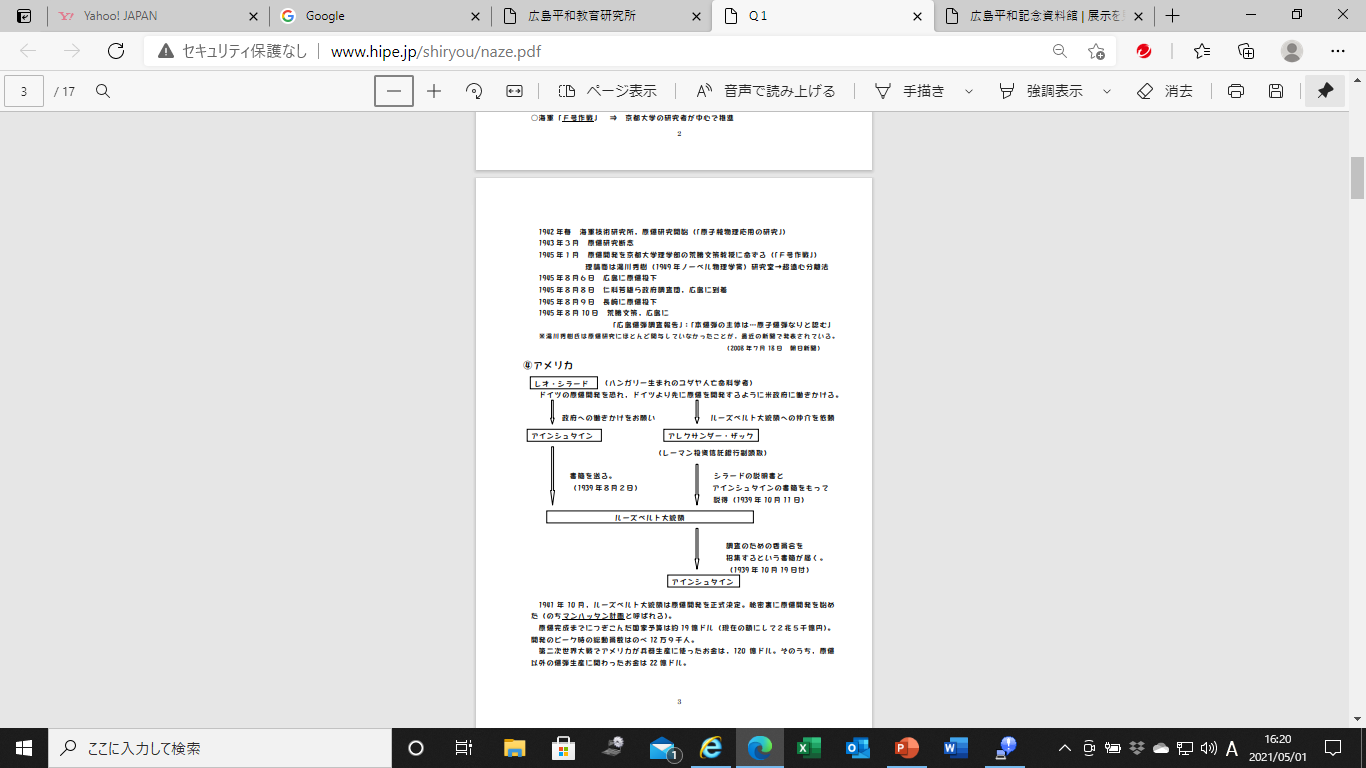 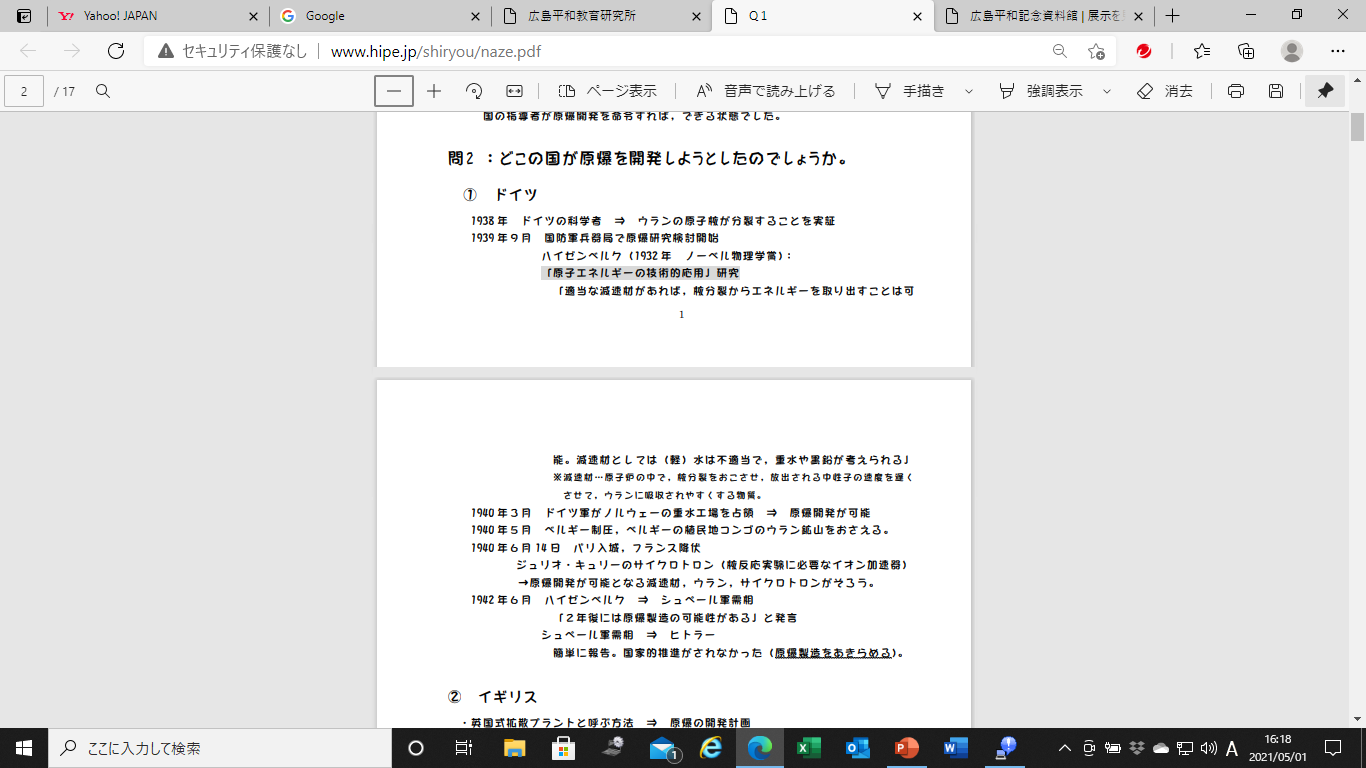 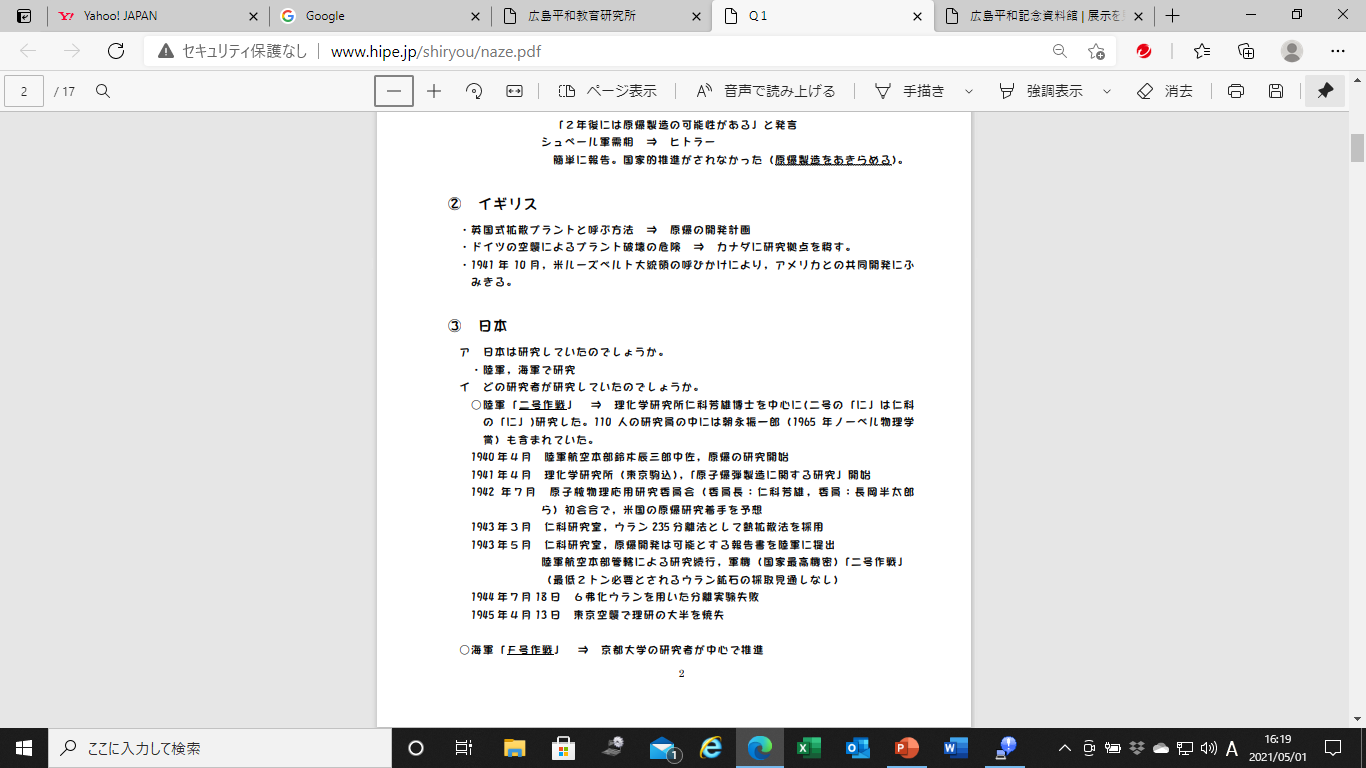 ①各国の原爆開発について
〇広島平和記念資料館HP（ hpmmuseum.jp ）　
「展示・催し物」→「常設展示」→「５核兵器の危険性」
・「原爆の開発　５－１－１」
広島平和記念資料館 | 展示を見る | 常設展示 | 5 核兵器の危険性 | 5-1 原子爆弾の開発と投下 | 5-1-1 原爆の開発 (hpmmuseum.jp)
・「この項目内の資料」→
「１原子力の発見と第二次世界大戦」
広島平和記念資料館 | 展示を見る | 常設展示 | 5 核兵器の危険性 | 5-1 原子爆弾の開発と投下 | 5-1-1 原爆の開発 | 5-1-1-1 原子力の発見と第二次世界大戦 (hpmmuseum.jp)
「２原爆の開発に着手」
広島平和記念資料館 | 展示を見る | 常設展示 | 5 核兵器の危険性 | 5-1 原子爆弾の開発と投下 | 5-1-1 原爆の開発 | 5-1-1-2 原爆の開発に着手 (hpmmuseum.jp)
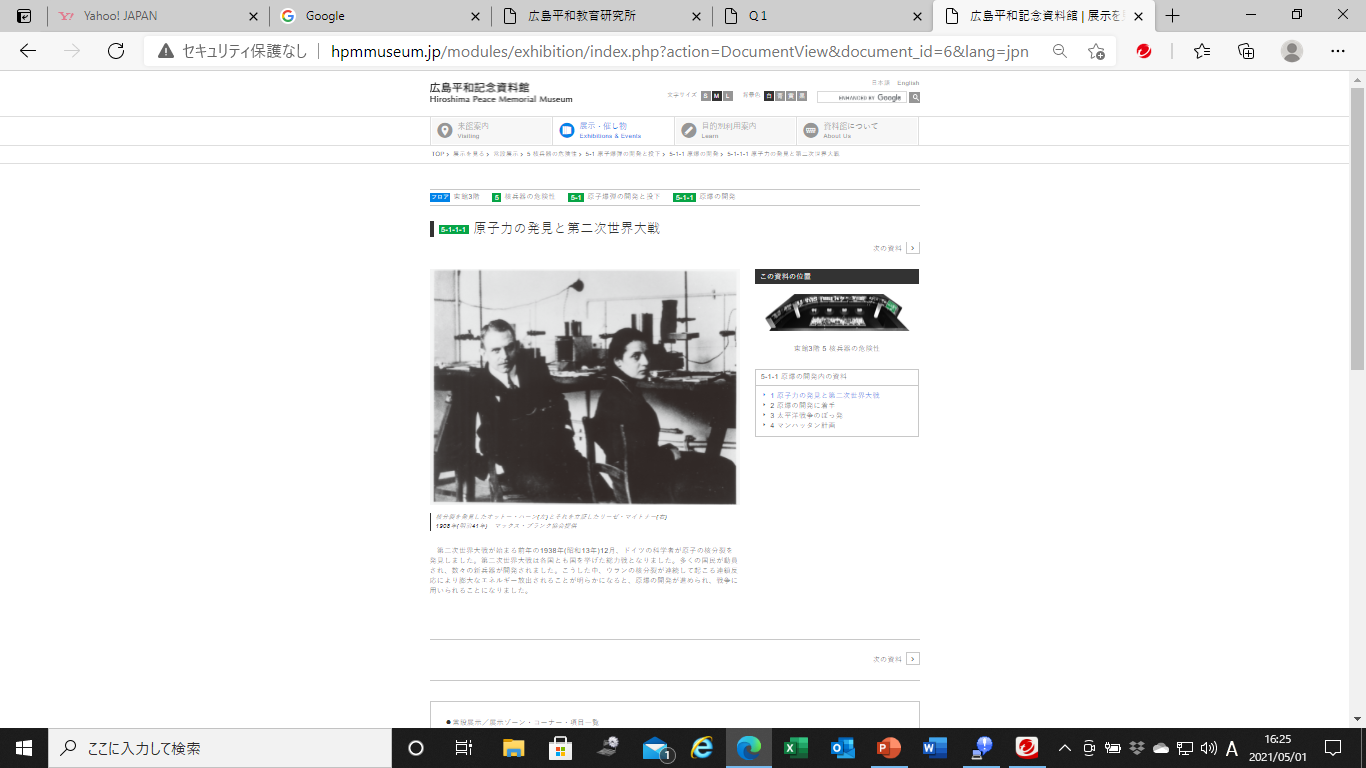 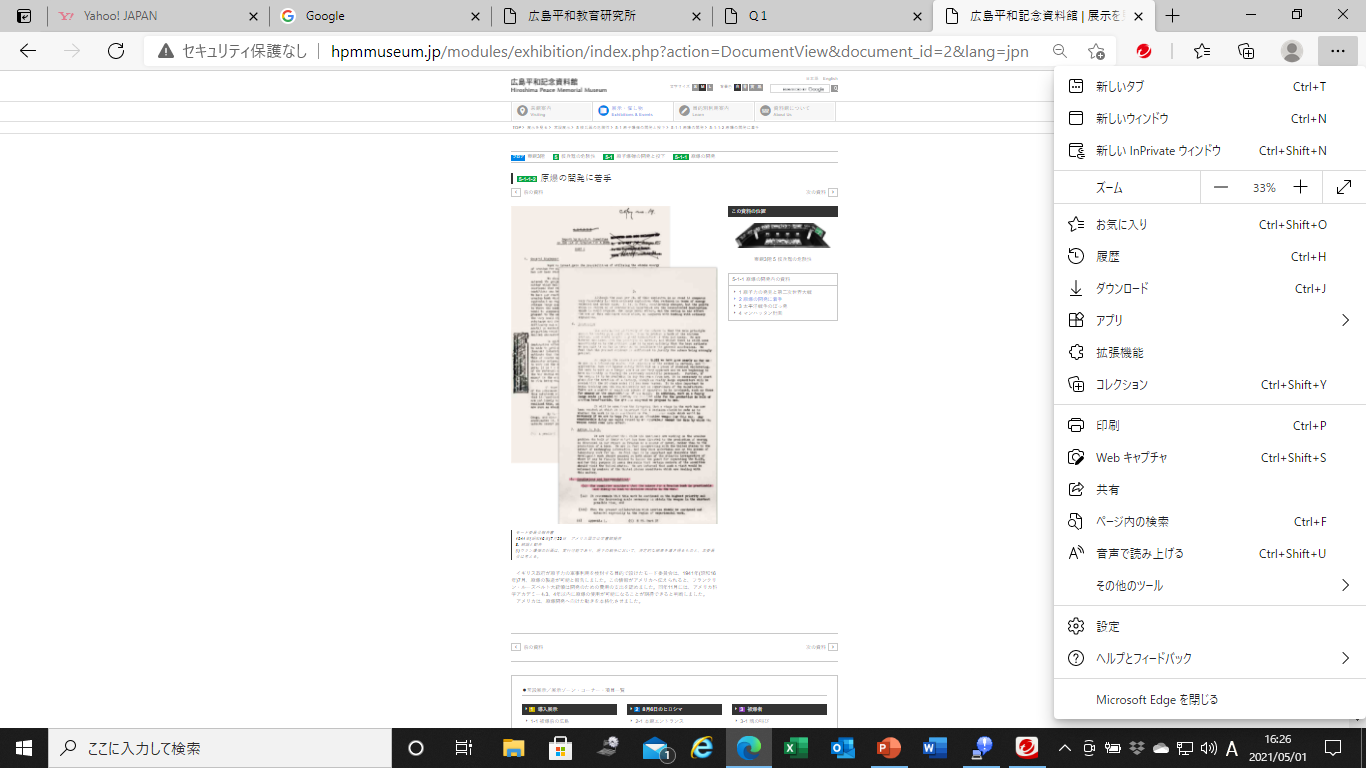 ②アメリカの原爆開発について
〇広島平和教育研究所（http://www.hipe.jp)
「資料」　→　「原爆はなぜ投下されたか　一問一答」（2008）（http://www.hipe.jp/shiryou/naze.pdf）

・P3　④アメリカ
②アメリカの原爆開発について
〇広島平和記念資料館HP（ hpmmuseum.jp ）　
「展示・催し物」→「常設展示」→「５核兵器の危険性」
・「原爆の開発　５－１－１」
・「この項目内の資料」→「４マンハッタン計画」
広島平和記念資料館 | 展示を見る | 常設展示 | 5 核兵器の危険性 | 5-1 原子爆弾の開発と投下 | 5-1-1 原爆の開発 | 5-1-1-4 マンハッタン計画 (hpmmuseum.jp)
③原爆の種類について
ヒロシマ平和メディアセンター（http://www.hiroshimapeacemedia.jp/）
「関連記事」　「ひろしま国８・６探検隊　米国はなぜ原爆を2種類造ったの？」ひろしま国　８・６探検隊　米国はなぜ原爆を２種類造ったの？ | ヒロシマ平和メディアセンター (hiroshimapeacemedia.jp)
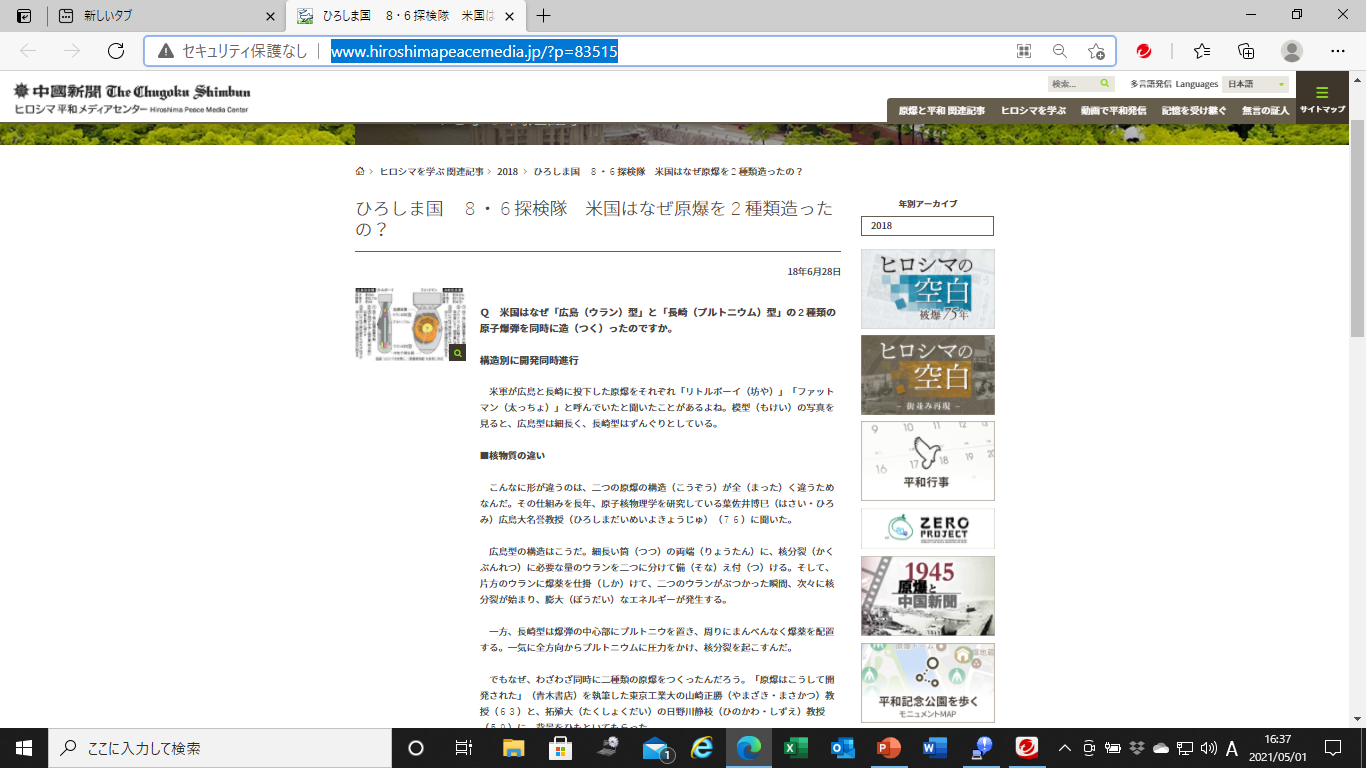 ④日本への投下について　　・反対した科学者もいたのか
〇広島平和教育研究所（http://www.hipe.jp)
「資料」　→　「原爆はなぜ投下されたか　一問一答」（2008）（http://www.hipe.jp/shiryou/naze.pdf）

・P10～P11　問４ ：原爆投下に反対した人はいなかったのでしょうか。
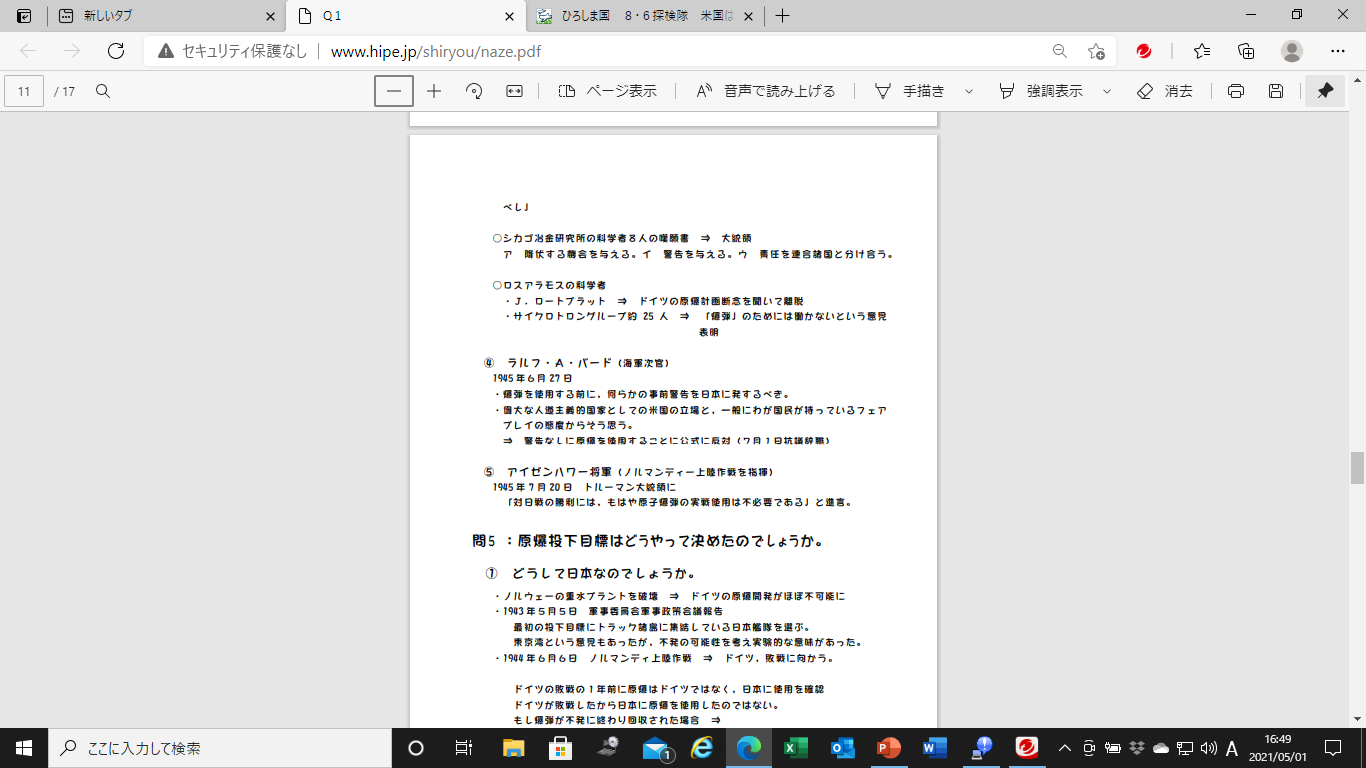 ④日本への投下について　　・投下目的は何か
〇広島平和教育研究所（http://www.hipe.jp)
「資料」　→　「原爆はなぜ投下されたか　一問一答」（２００８）（http://www.hipe.jp/shiryou/naze.pdf）


・P４～P10　問３ ：どうして日本に原爆を投下したのでしょうか。

〇広島平和記念資料館 (hpmmuseum.jp)
・「５－１－２核兵器の危険性」
広島平和記念資料館 | 展示を見る | 常設展示 | 5 核兵器の危険性 | 5-1 原子爆弾の開発と投下 | 5-1-2 日本への投下 (hpmmuseum.jp)

〇ヒロシマ平和メディアセンター（http://www.hiroshimapeacemedia.jp/）
　「ヒロシマを学ぶ」　→　「原爆・核Q＆A」
・「なぜ原爆が投下されたのですか」
・「関連記事」「ひろしま国８・６探検隊『原爆　何百万人もの命を救った』って本当？」
④日本への投下について　　・投下目的は何か
〇広島平和教育研究所（http://www.hipe.jp)
「資料」　→　「原爆はなぜ投下されたか　一問一答」（2008）（http://www.hipe.jp/shiryou/naze.pdf）

・P４～P10　問３ ：どうして日本に原爆を投下したのでしょうか。
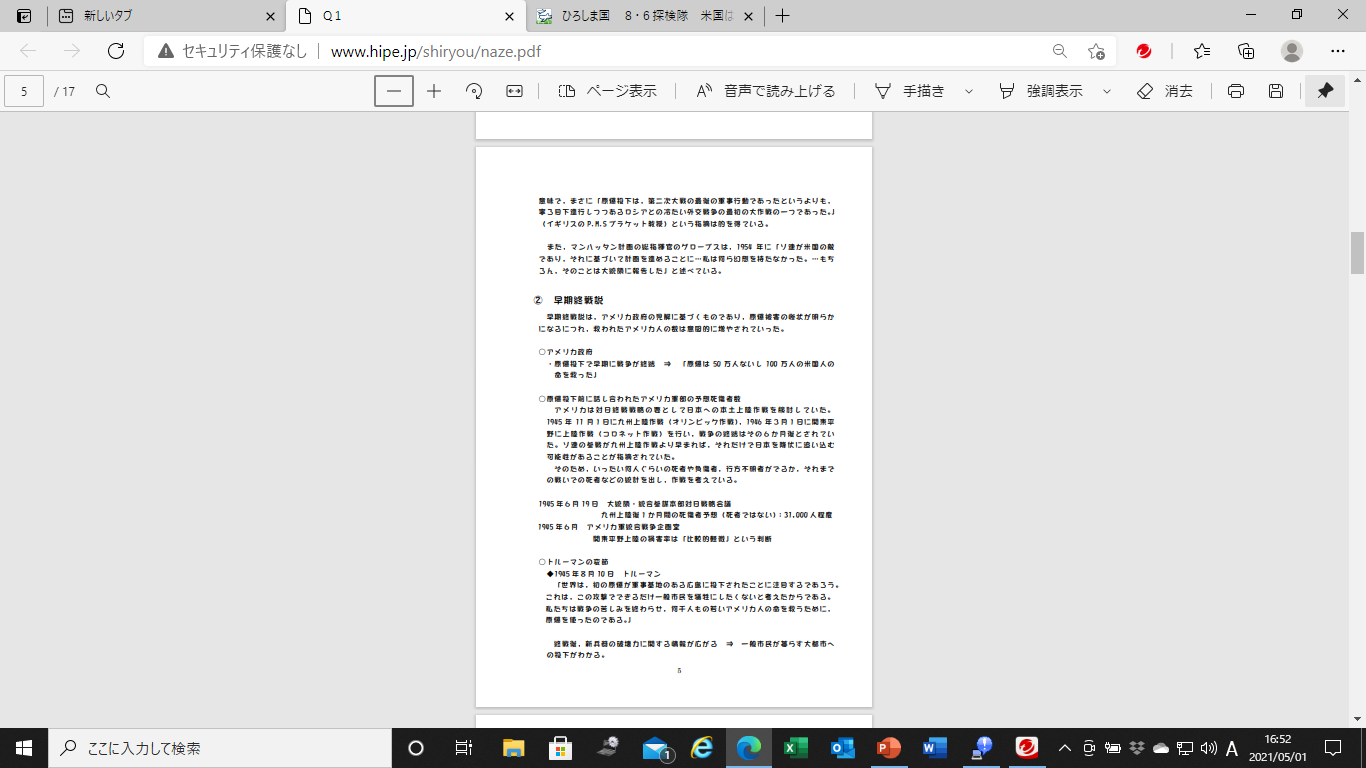 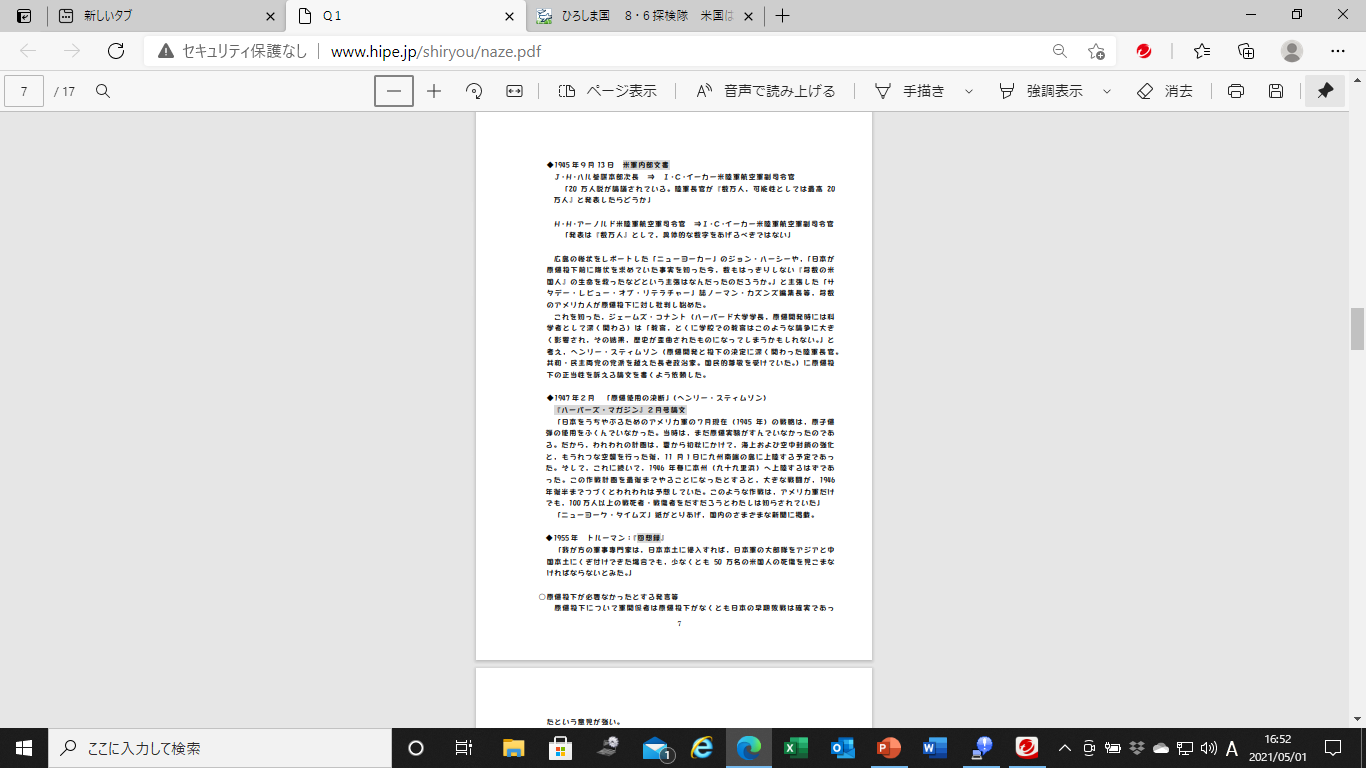 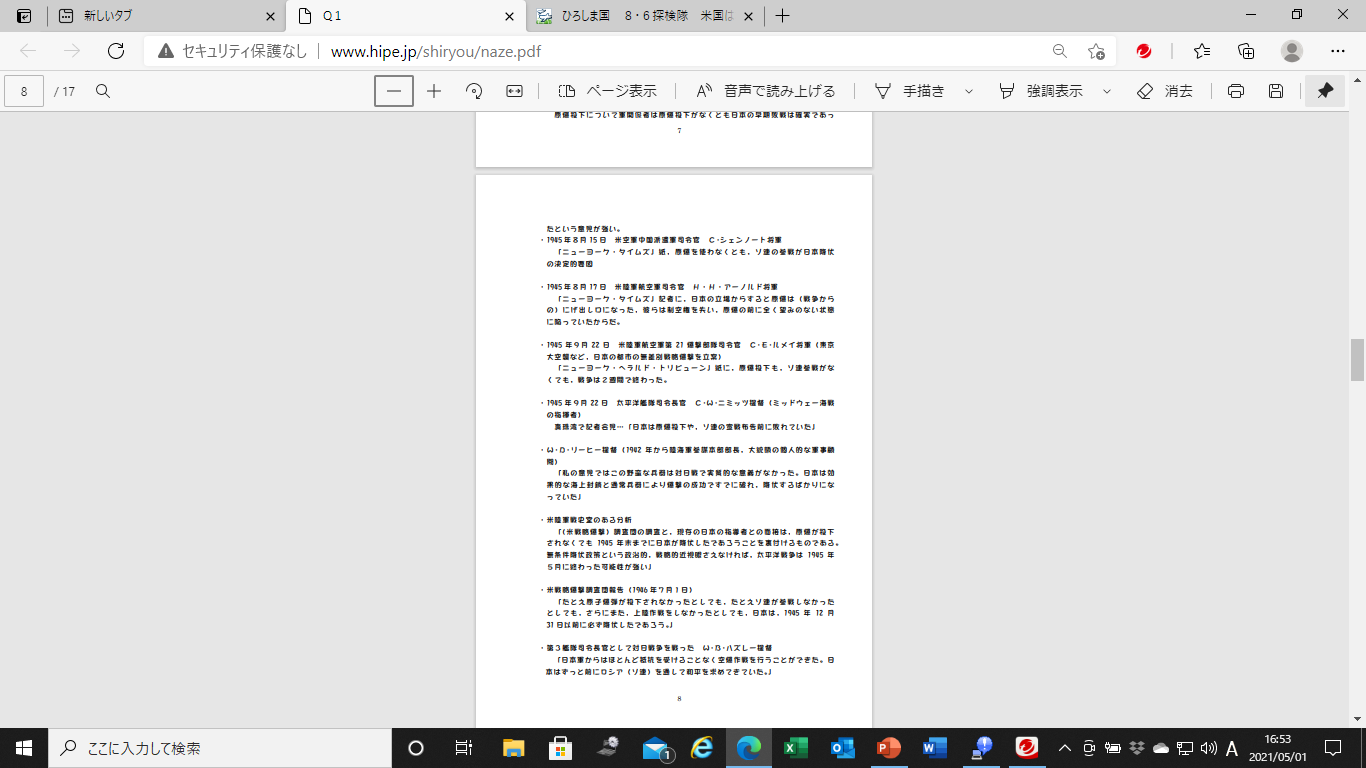 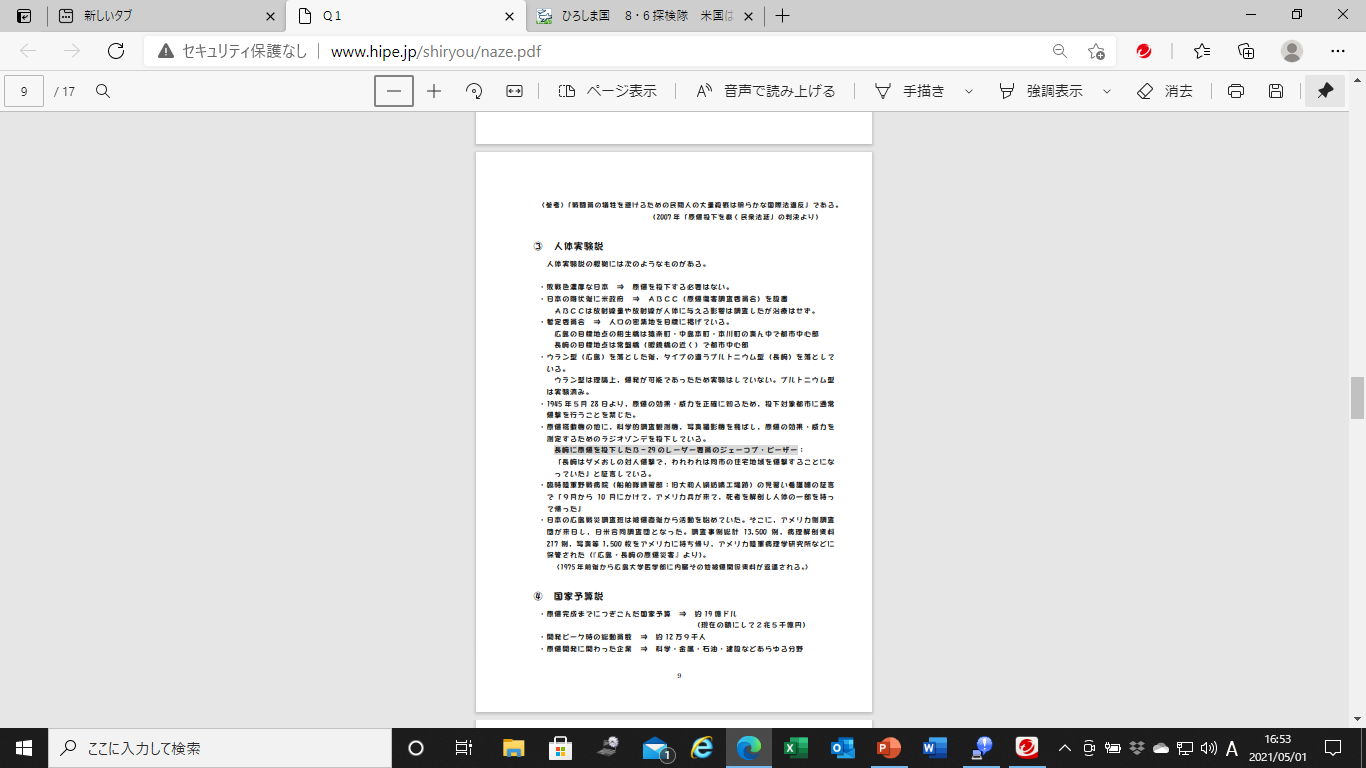 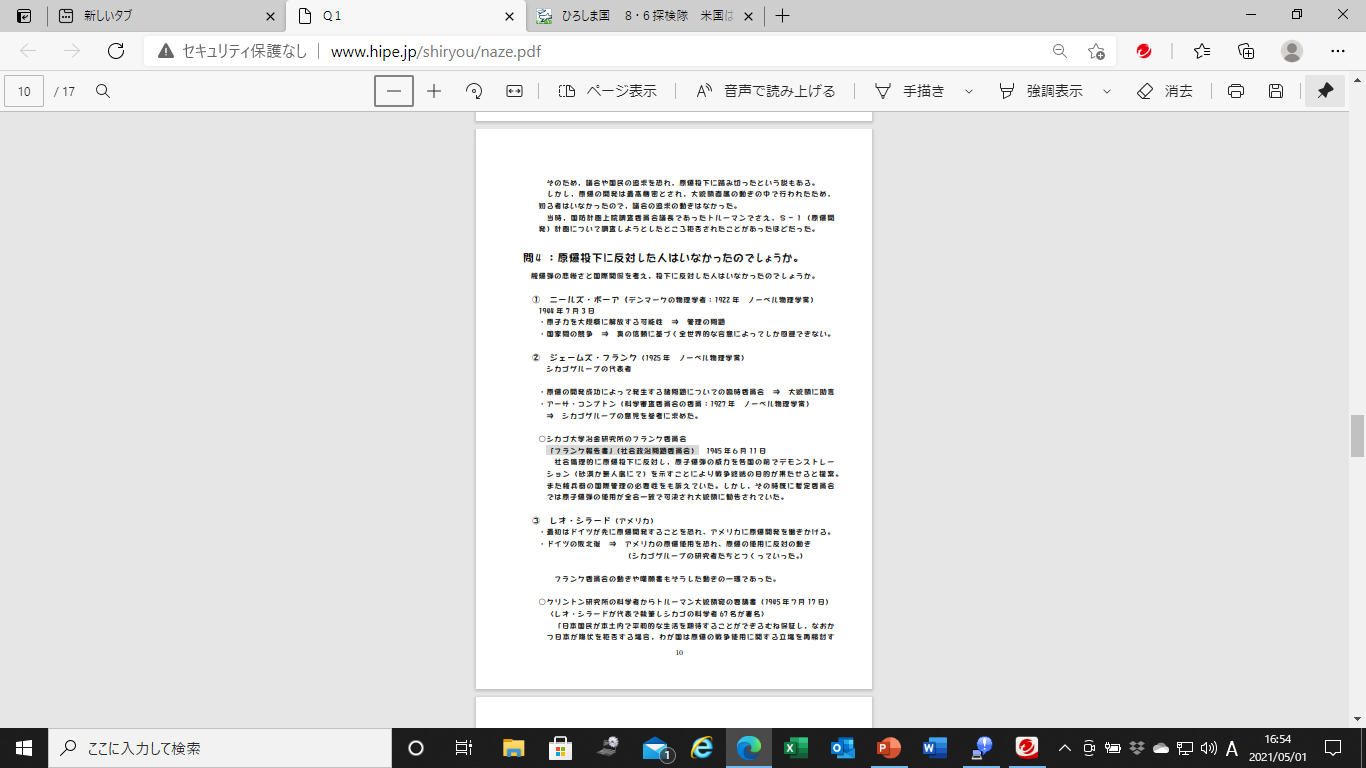 ④日本への投下について　　・投下目的は何か
〇広島平和記念資料館 (hpmmuseum.jp)
・〇広島平和記念資料館HP（ hpmmuseum.jp ）　
「展示・催し物」→「常設展示」→「５核兵器の危険性」→
「５－１－２核兵器の危険性」
・「 原子爆弾の開発と投下内の項目」→「２日本への投下」


広島平和記念資料館 | 展示を見る | 常設展示 | 5 核兵器の危険性 | 5-1 原子爆弾の開発と投下 | 5-1-2 日本への投下 (hpmmuseum.jp)
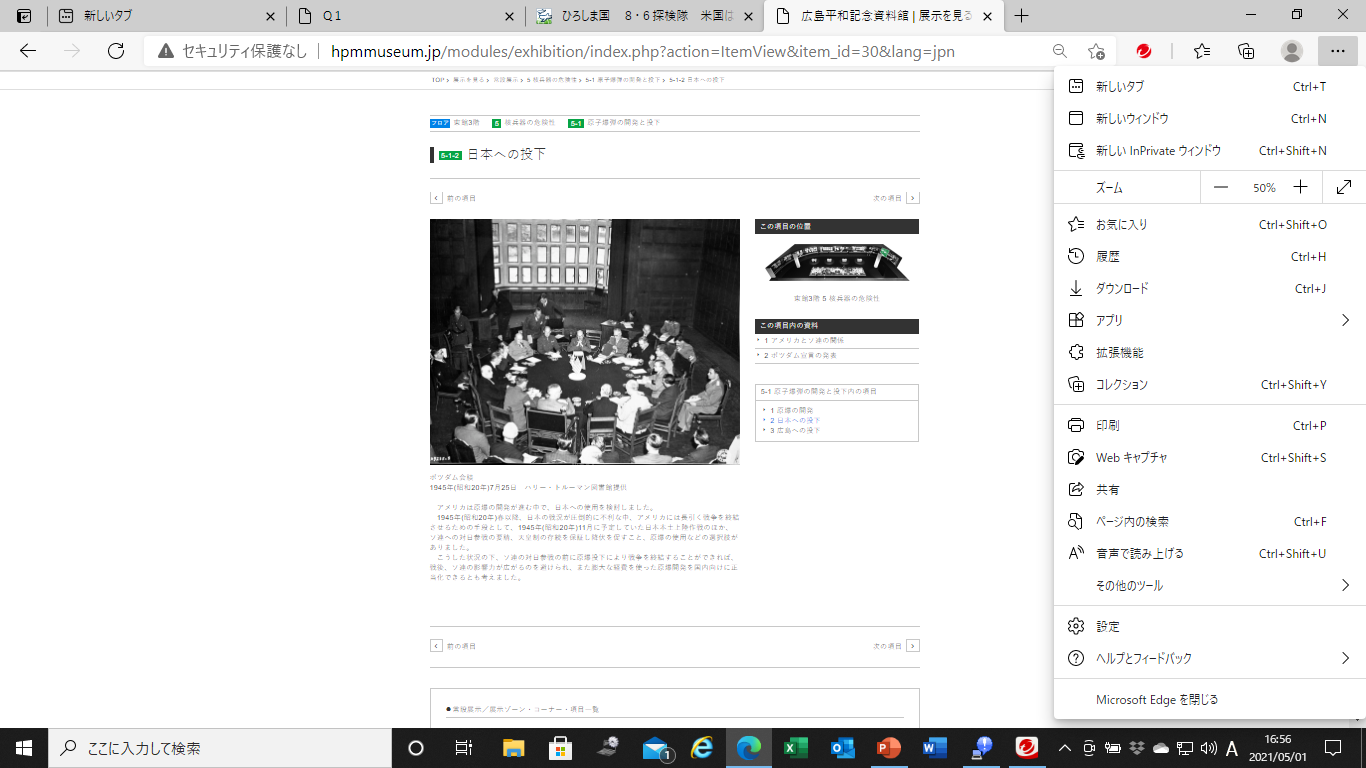 ④日本への投下について　　・投下目標はどこか
〇ヒロシマ平和メディアセンター（http://www.hiroshimapeacemedia.jp/）
　「ヒロシマを学ぶ」　→　「原爆・核Q＆A」　→　「なぜ原爆が投下されたのですか」原爆・核Q＆A | ヒロシマ平和メディアセンター (hiroshimapeacemedia.jp)
⑤原爆投下までのアメリカの動き
〇広島平和教育研究所（http://www.hipe.jp)
「資料」　→　「原爆はなぜ投下されたか　一問一答」（2008）（http://www.hipe.jp/shiryou/naze.pdf）
・P９　問３ ：どうして日本に原爆を投下したのでしょうか。③人体実験説
・P11～P13　問５ ：原爆投下目標はどうやって決めたのでしょうか。 　　① どうして日本なのでしょうか。② どうして広島なのでしょうか。
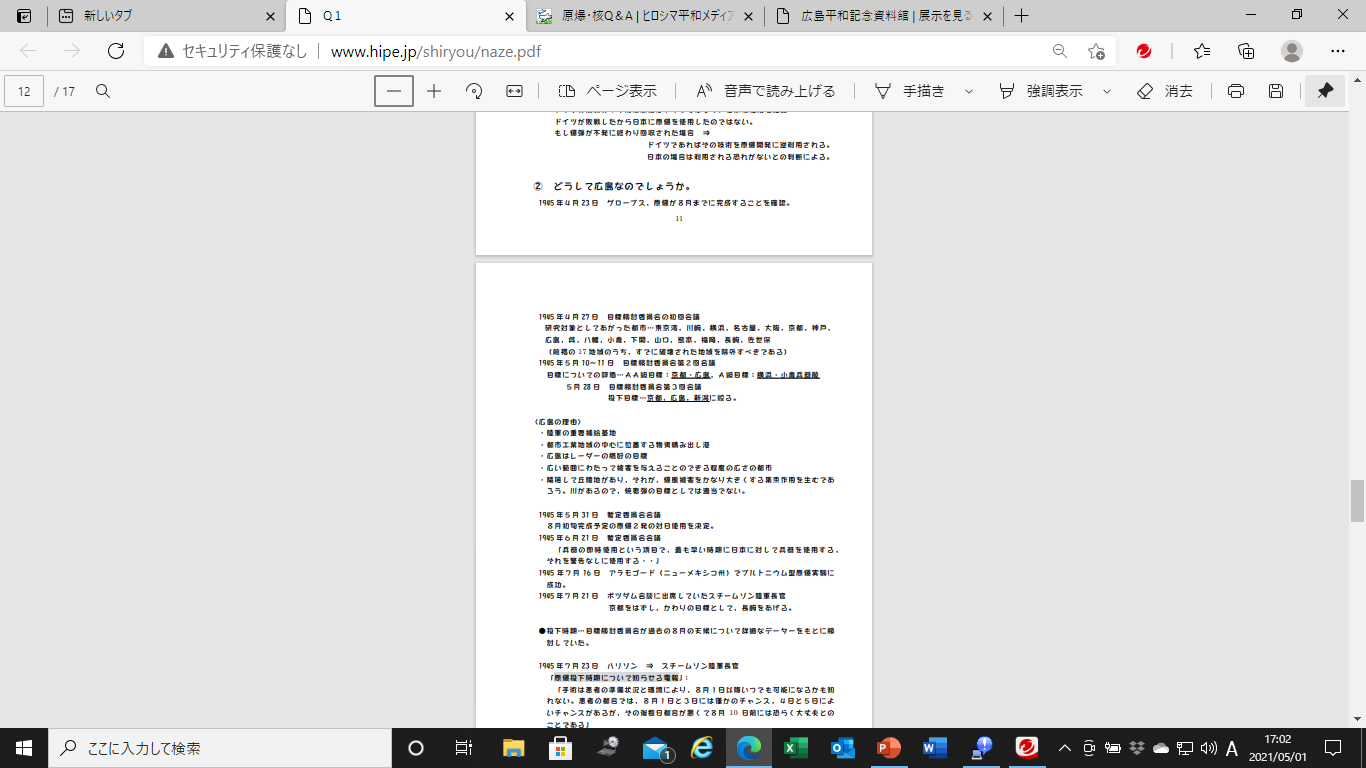 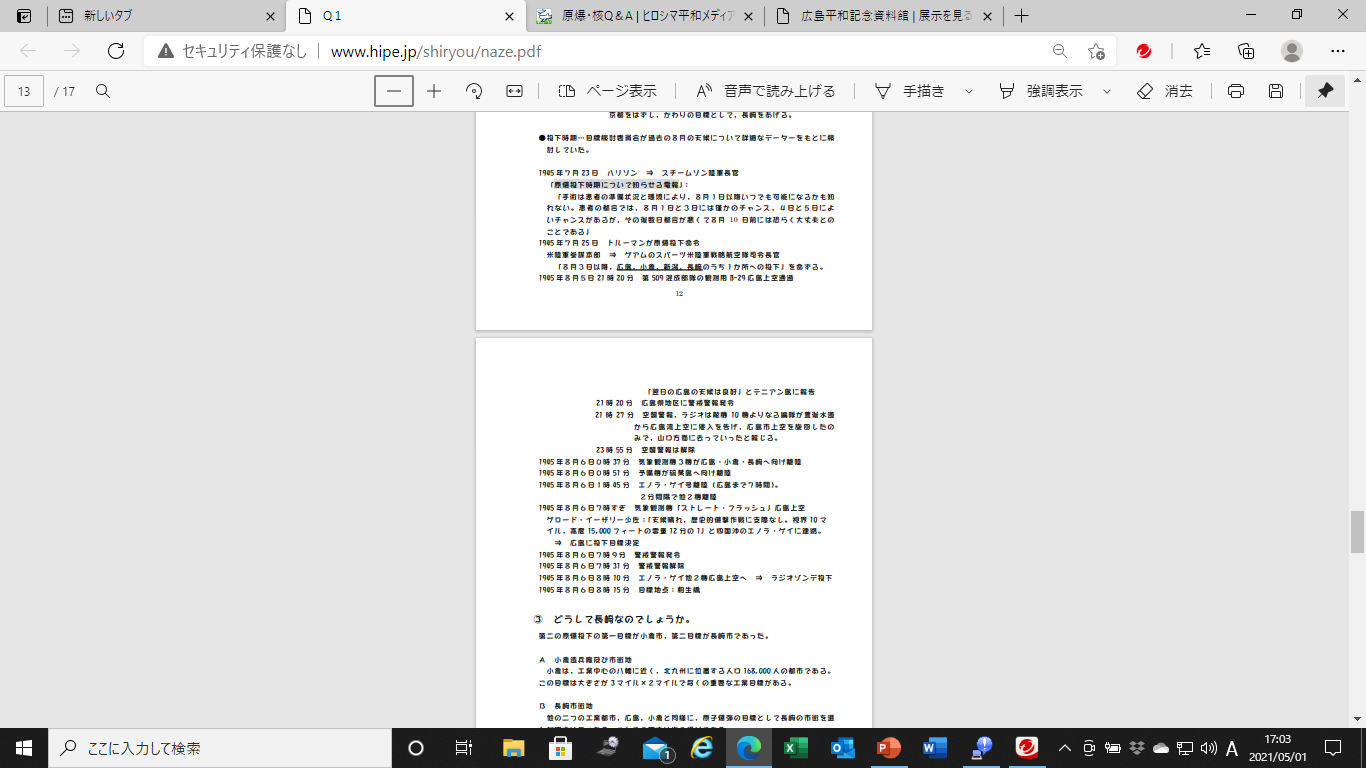 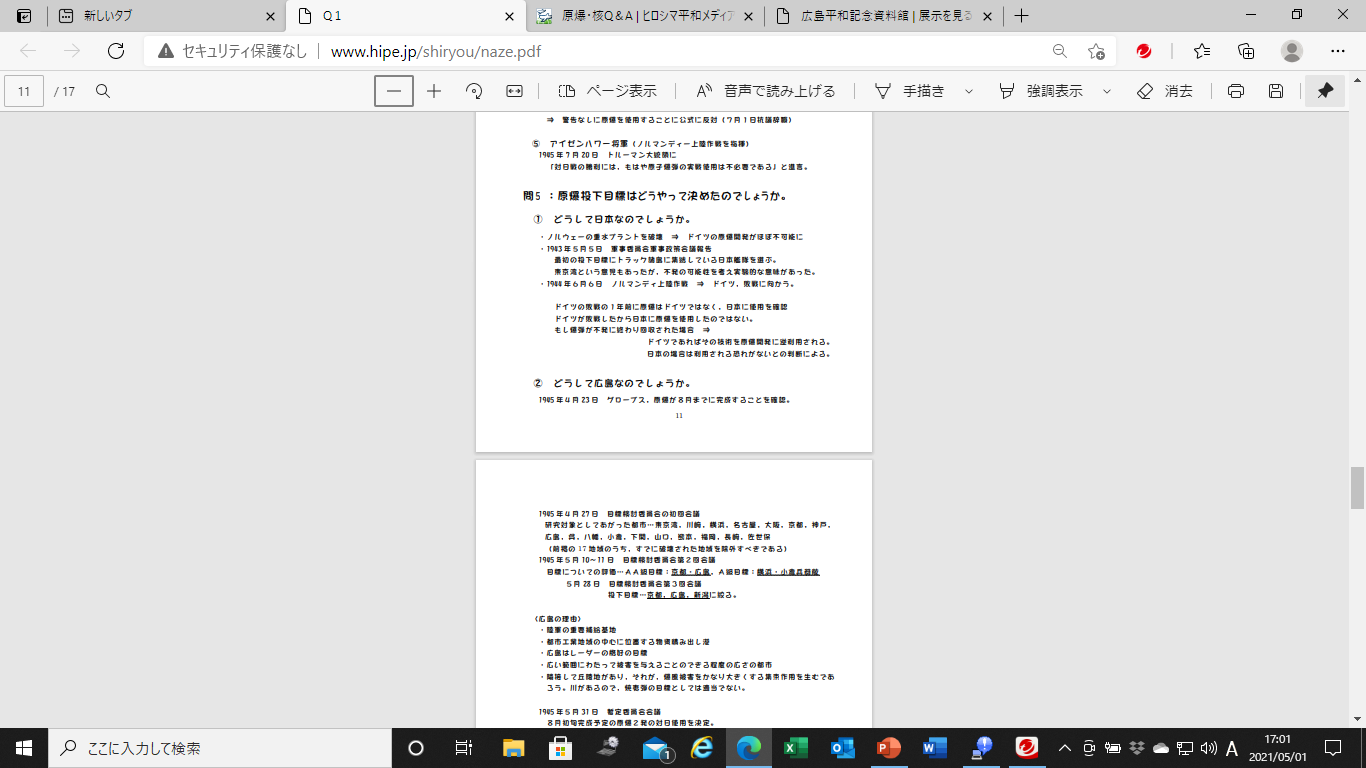 ⑤原爆投下までのアメリカの動き
〇広島平和記念資料館 (hpmmuseum.jp)
・「５核兵器の危険性」→「５－１原子爆弾の開発と投下」→「５－１－３広島への投下」
広島平和記念資料館 | 展示を見る | 常設展示 | 5 核兵器の危険性 | 5-1 原子爆弾の開発と投下 | 5-1-3 広島への投下 (hpmmuseum.jp)
⑥原爆投下とプレスコードについて
〇広島平和教育研究所（http://www.hipe.jp)
「資料」　→　「原爆はなぜ投下されたか　一問一答」（2008）（http://www.hipe.jp/shiryou/naze.pdf）
・P６「隠そうとする原爆、プレスコード」
・P14～16　問６ ：原爆は世界にどのように伝えられたのでしょうか。
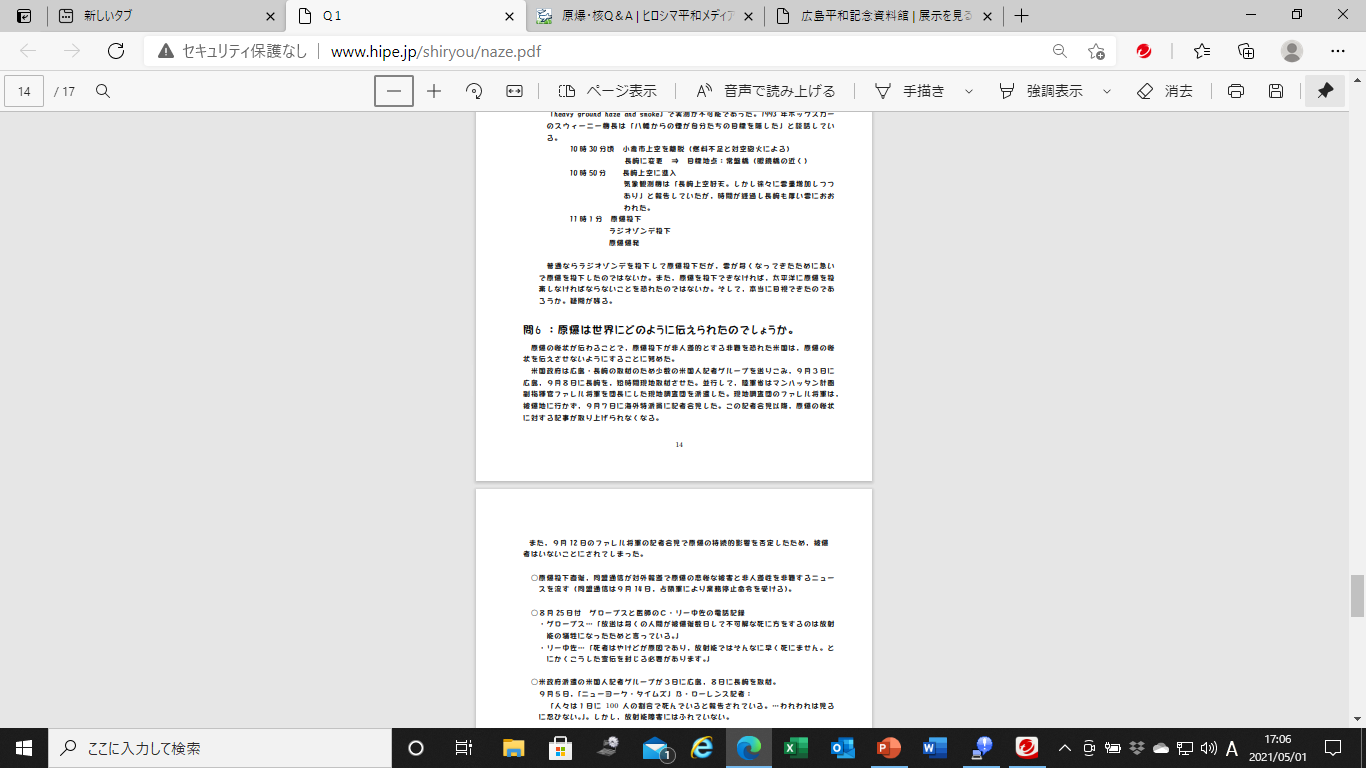 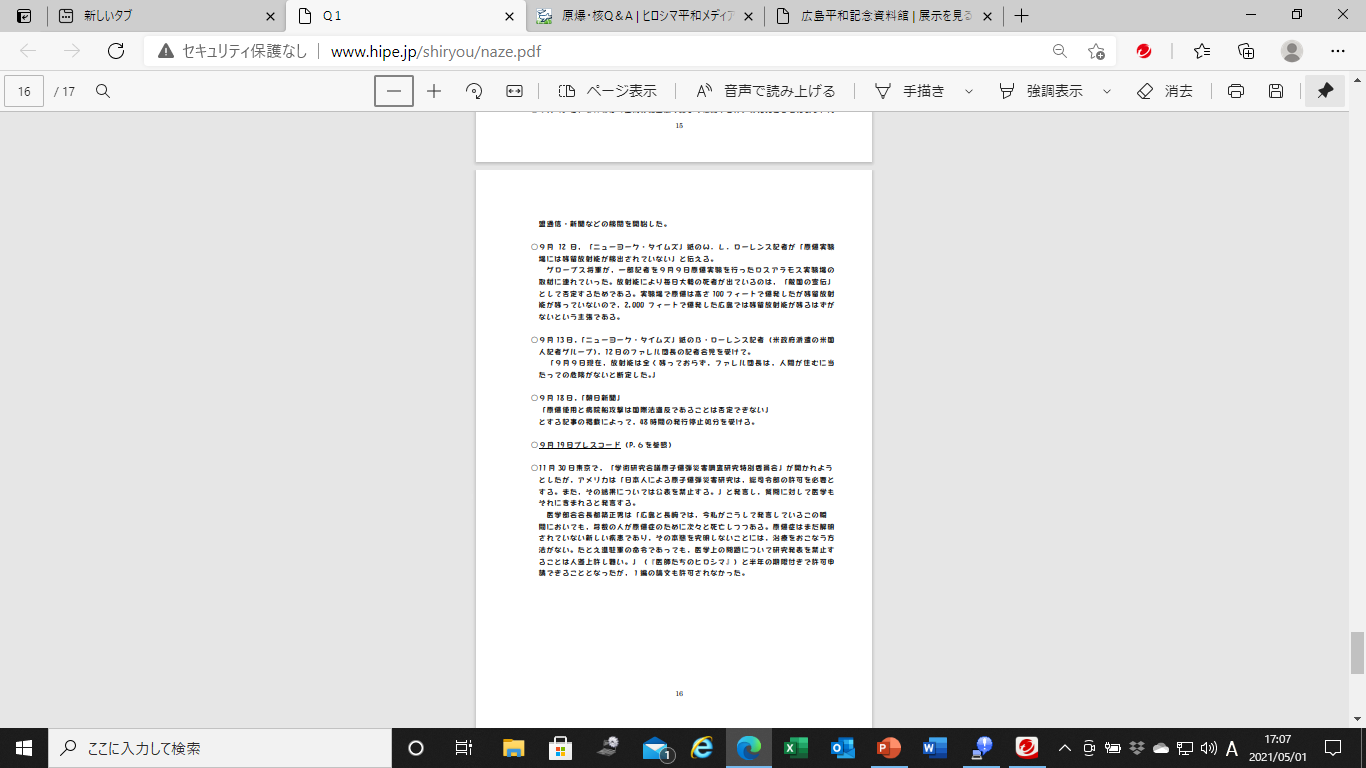 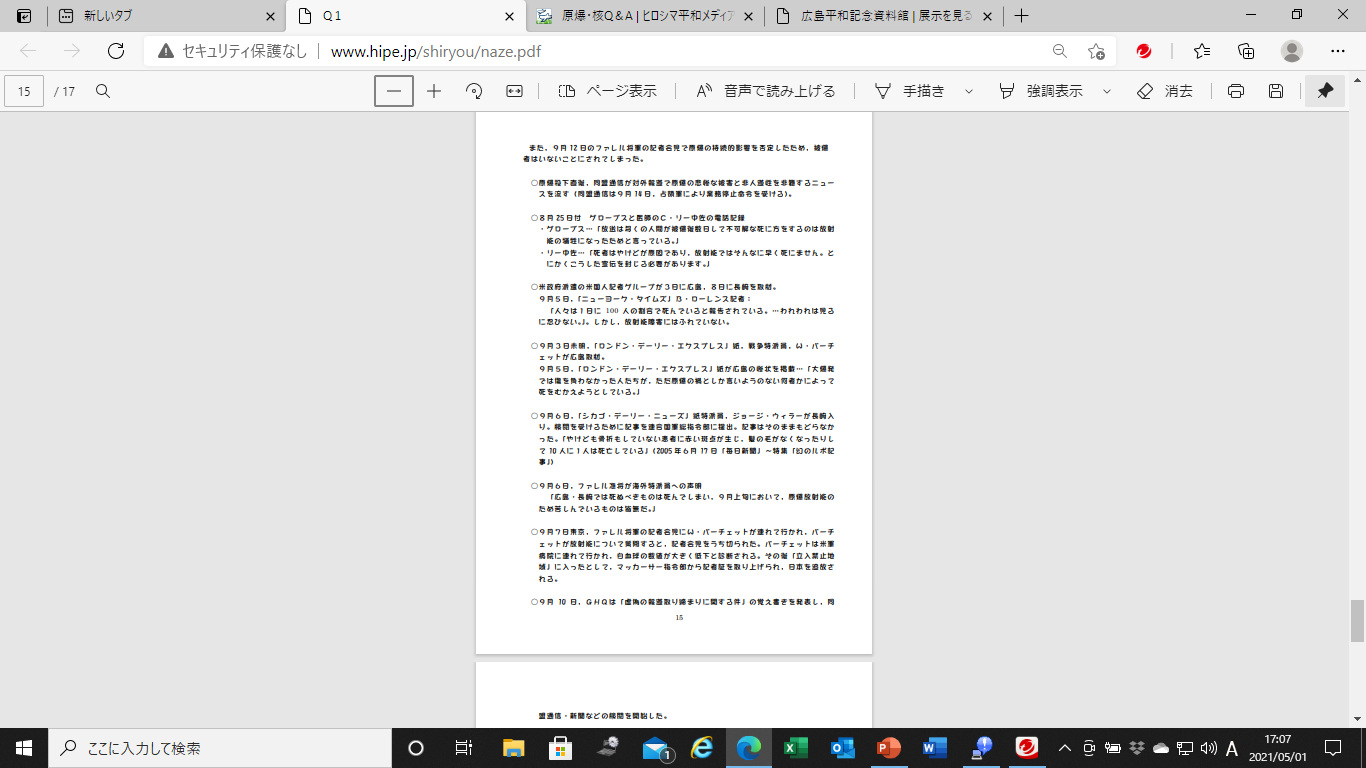 ⑥原爆投下とプレスコードについて
〇広島平和記念資料館 (hpmmuseum.jp)
・「６広島の歩み」→「６－２広島の復興さまざまな支援」→「６－２－１被爆直後の混乱、復興の始まり」「６－２－１－３占領軍の進駐」

広島平和記念資料館 | 展示を見る | 常設展示 | 6 広島の歩み | 6-2 広島の復興　さまざまな支援 | 6-2-1 被爆直後の混乱、復興の始まり | 6-2-1-3 占領軍の進駐 (hpmmuseum.jp)
⑥原爆投下とプレスコードについて
長崎新聞HP→企画・特集→ピースサイト→2014年→プレスコード
〇原爆をどう伝えたか 長崎新聞の平和報道 第２部「プレスコード」 7（完） | 長崎新聞ホームページ：長崎のニュース、話題、スポーツ (nagasaki-np.co.jp)

長崎新聞　2014/10/08 掲載
被爆体験記、恨み再燃 「安寧乱す」、表現を書き換え発行も

例：被爆医師永井隆の『長崎の鐘』をめぐっては、日本軍のフィリピン・マニラでの残虐行為を記録した「マニラの悲劇」を付録に加えることをＧＨＱが条件提示し発行に至った。
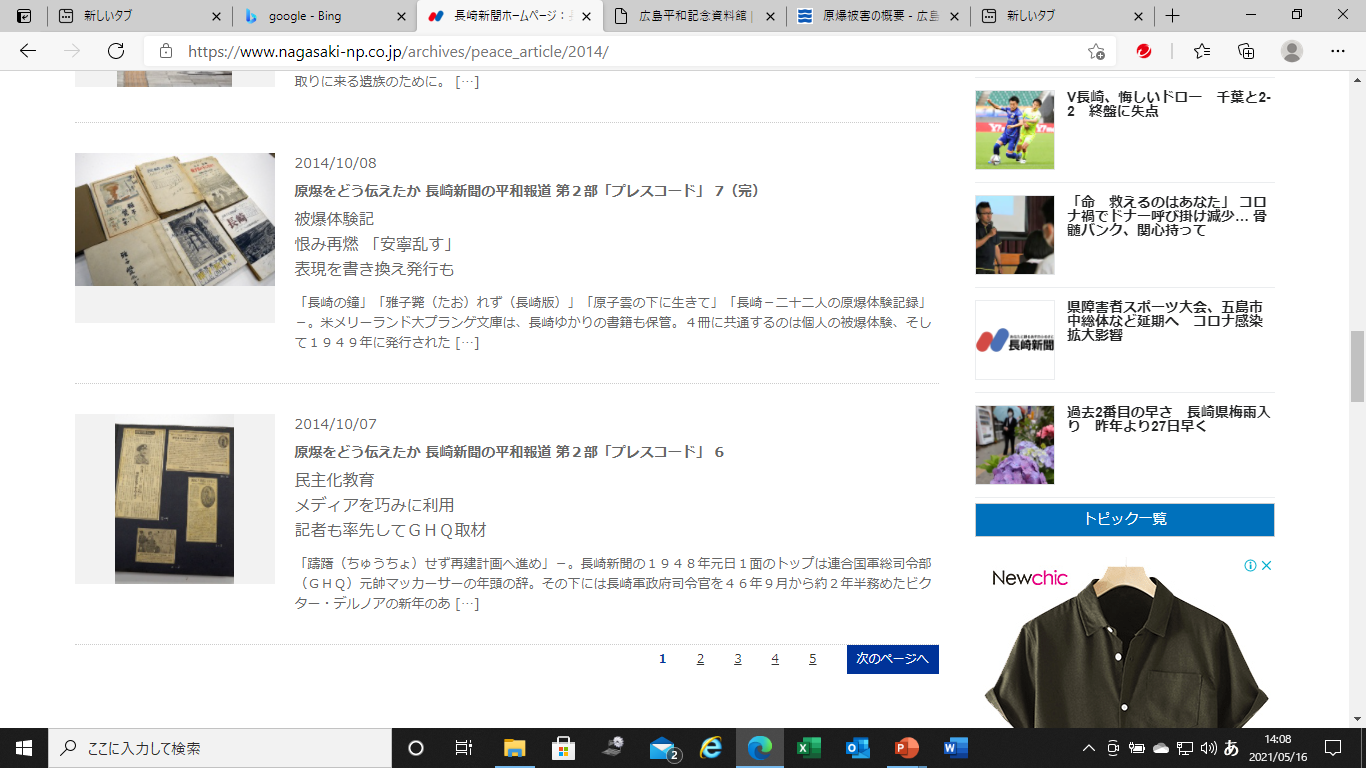